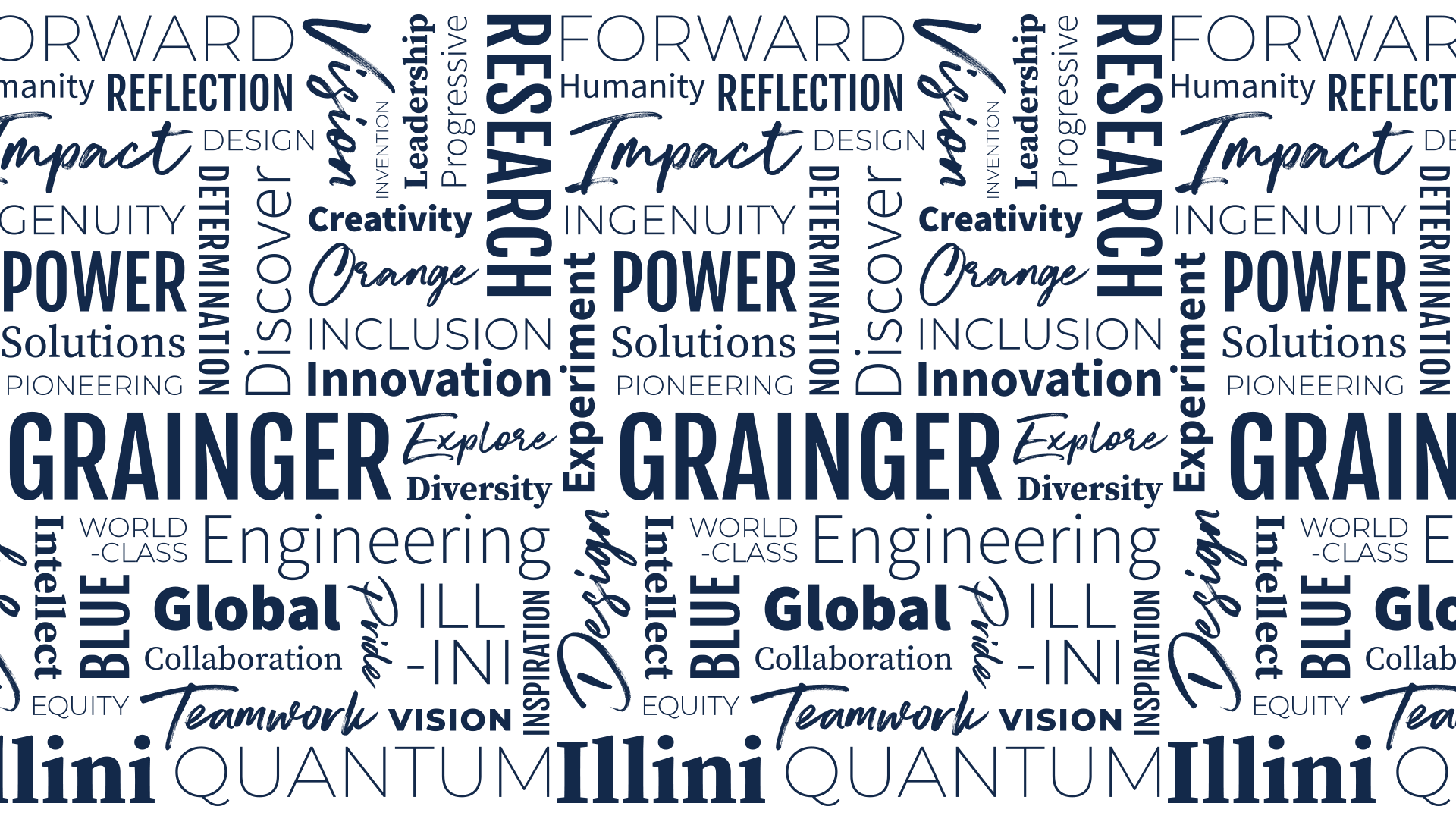 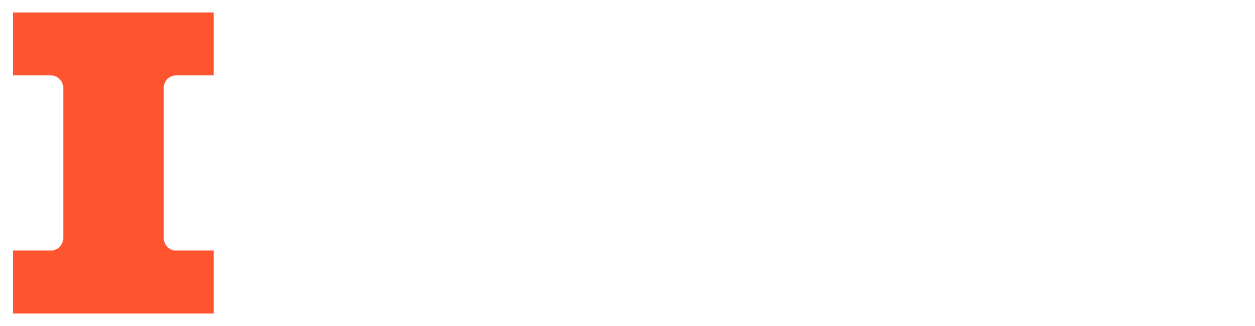 Auto Aquarium
ECE445 Senior Design Project 

Caleb Chow, Sihun Hyun, Irfaan Attarwala
May 2, 2022
[Speaker Notes: Irfaan]
Team Members
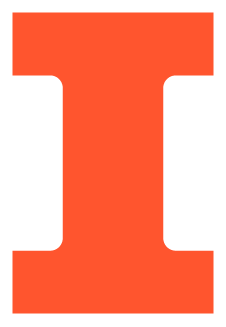 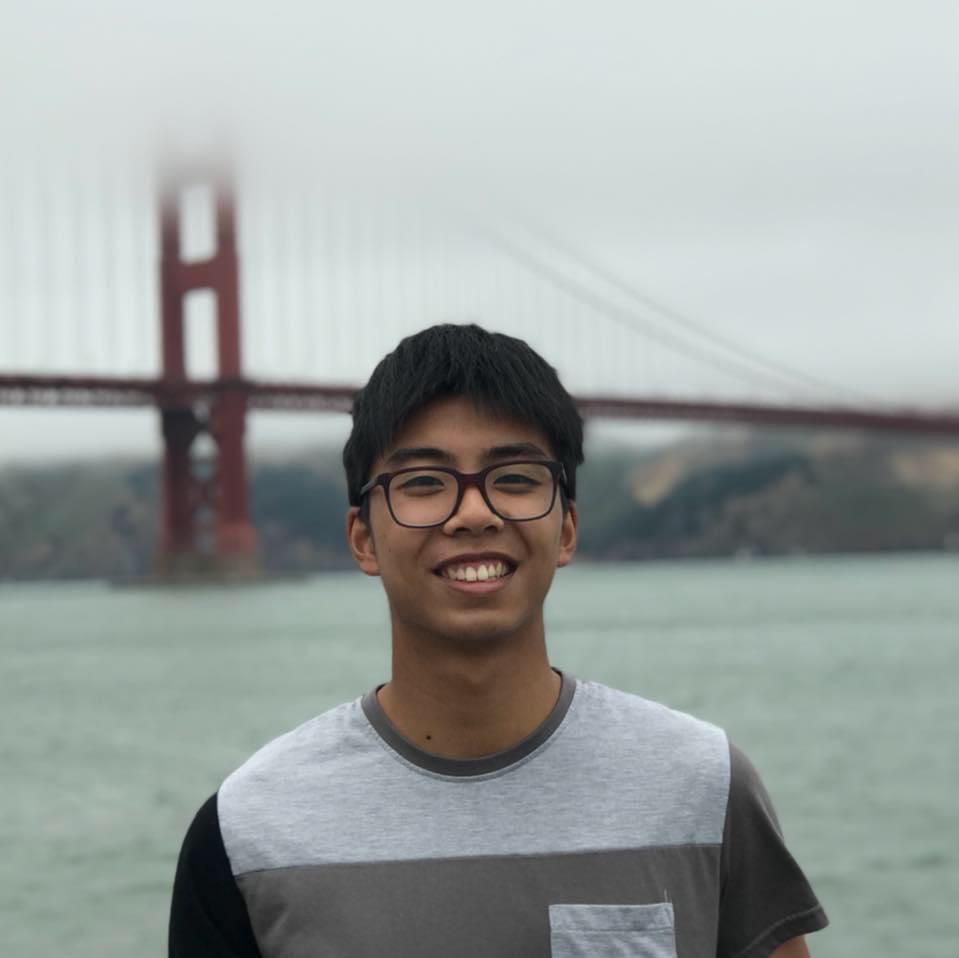 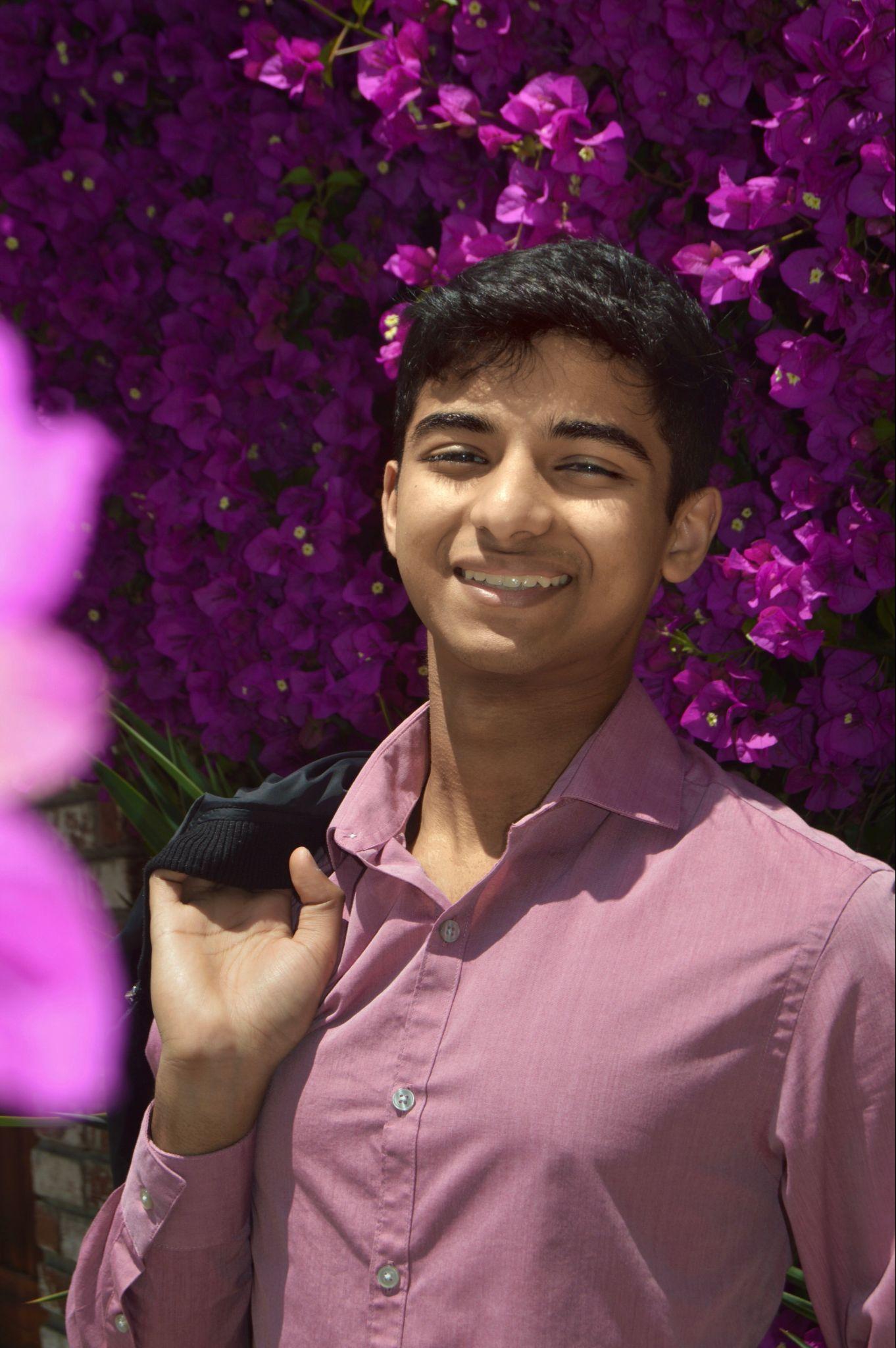 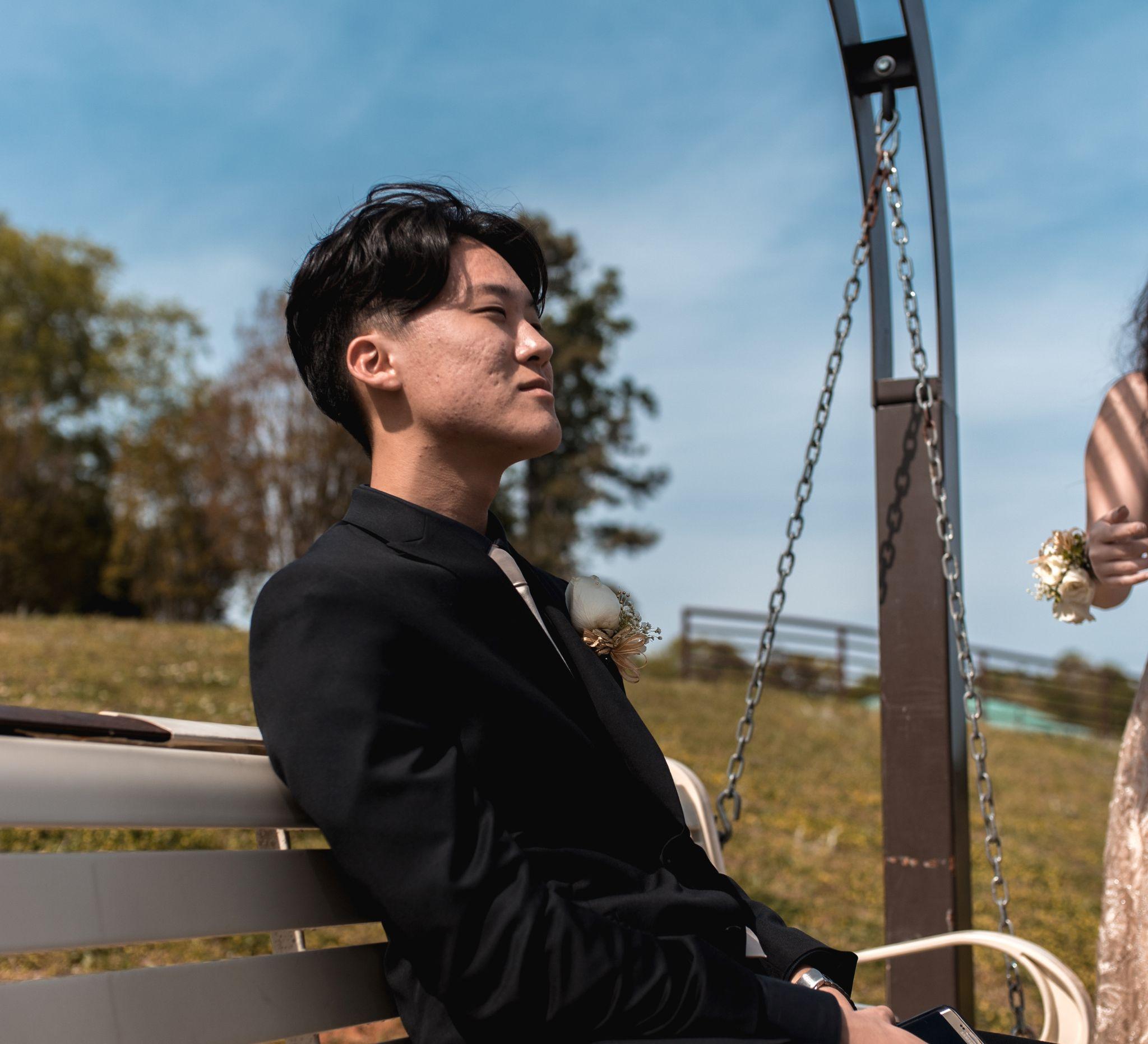 Caleb Chow
Senior
Computer Engineering
Sihun Hyun
Senior
Computer Engineering
Irfaan Attarwala
Senior
Electrical Engineering
ECE 445
GRAINGER ENGINEERING
[Speaker Notes: All]
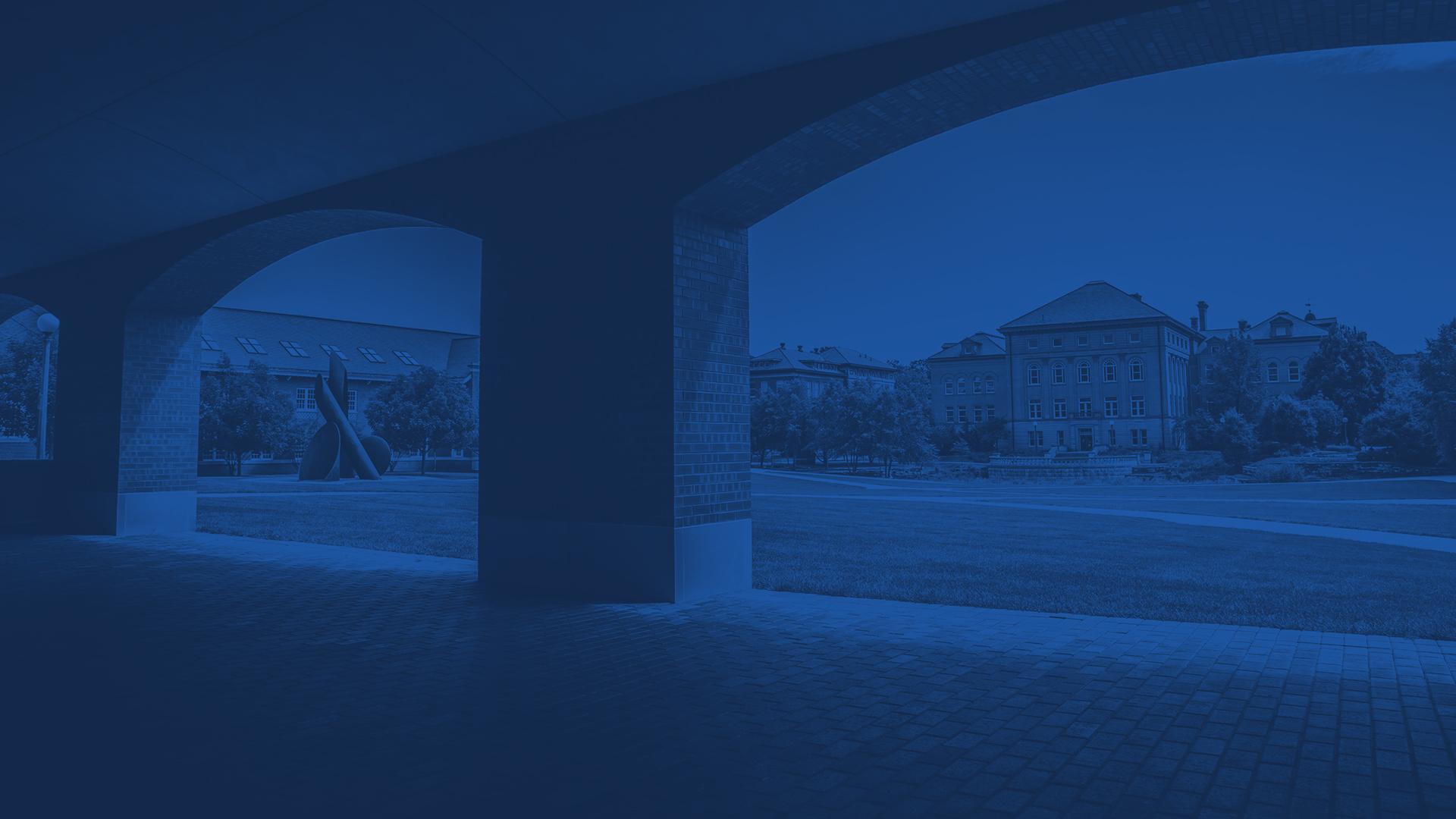 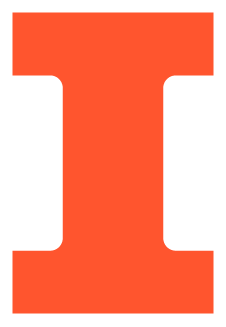 OBJECTIVE
Create a cost effective add-on to any aquarium that helps automate mundane maintenance tasks
ECE 445
GRAINGER ENGINEERING
[Speaker Notes: Irfaan]
Objective
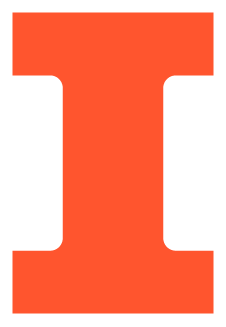 Problem
Aquarium owners have fish that require different water environment
Maintenance cost of water quality test kits
Existing solutions are expensive and large

Solution
Automate water quality testing
Alert consumer in real time of dangerous water conditions
Create profiles for different types of fish
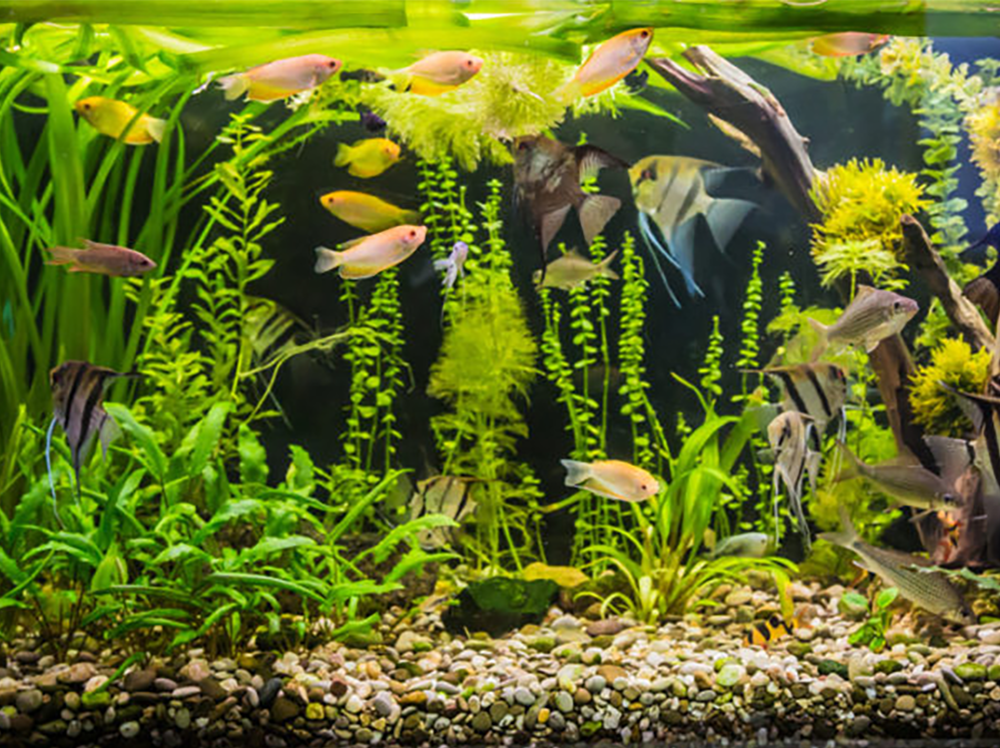 ECE 445
GRAINGER ENGINEERING
[Speaker Notes: Irfaan]
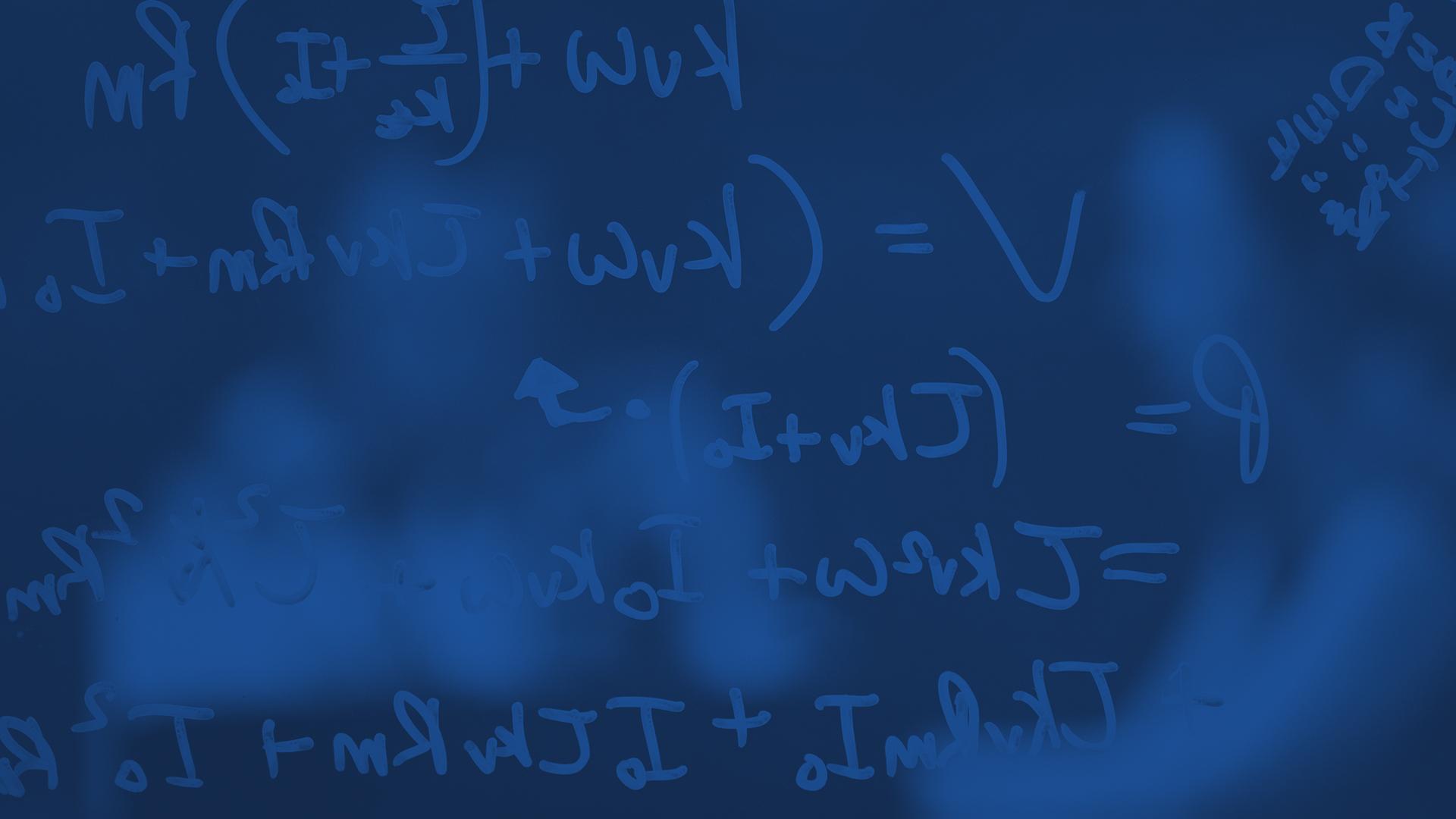 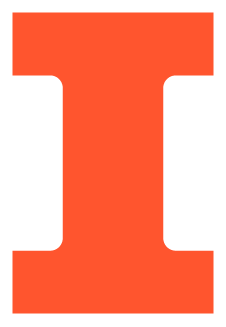 HIGH LEVEL REQUIREMENTS
Requirements the device must fulfill to be considered functional and complete
ECE 445
GRAINGER ENGINEERING
[Speaker Notes: Irfaan]
High Level Requirements
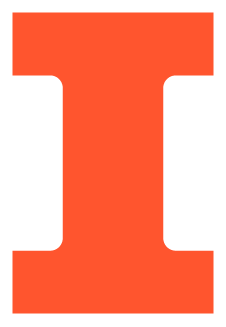 Detect data within these tolerances:
Temperature: ± 2 ℃
pH: ± 0.5
Conductivity: ± 20ppm
App sends/receive live data
Query time < 30s
Modular and portable
Side length < 20in
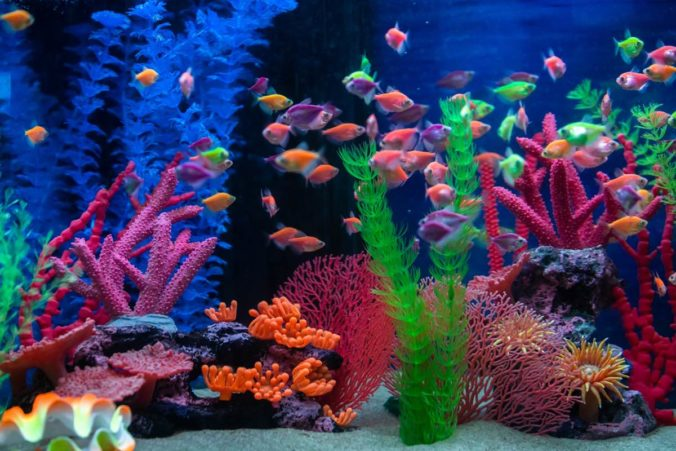 ECE 445
GRAINGER ENGINEERING
[Speaker Notes: Irfaan]
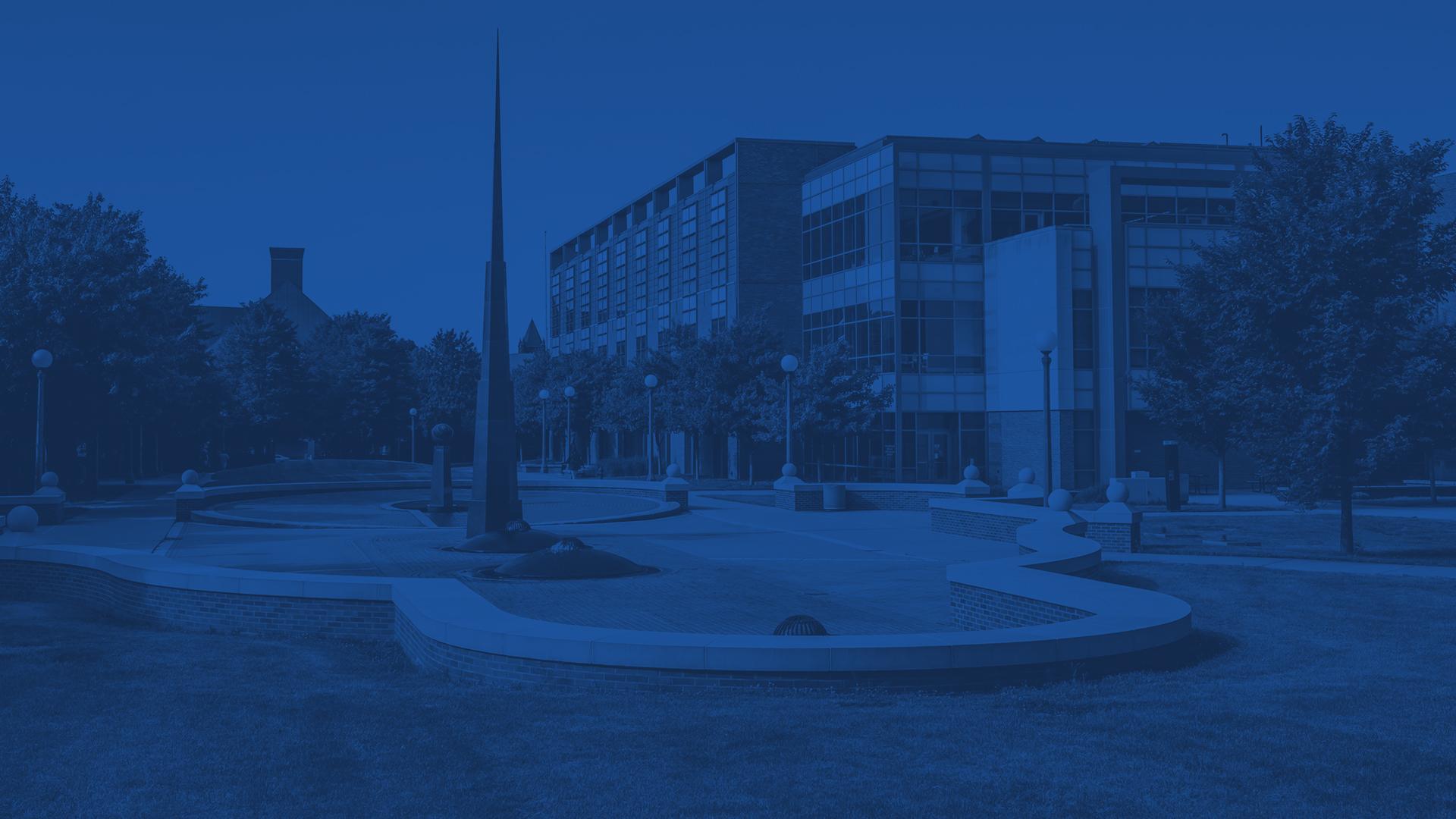 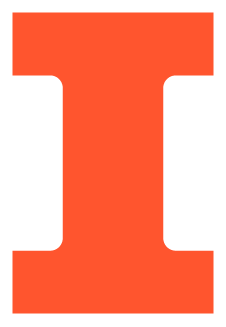 DESIGN
Block diagram and breakdown of each subsystem
ECE 445
GRAINGER ENGINEERING
[Speaker Notes: Sihun]
Physical Design
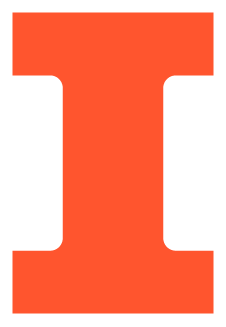 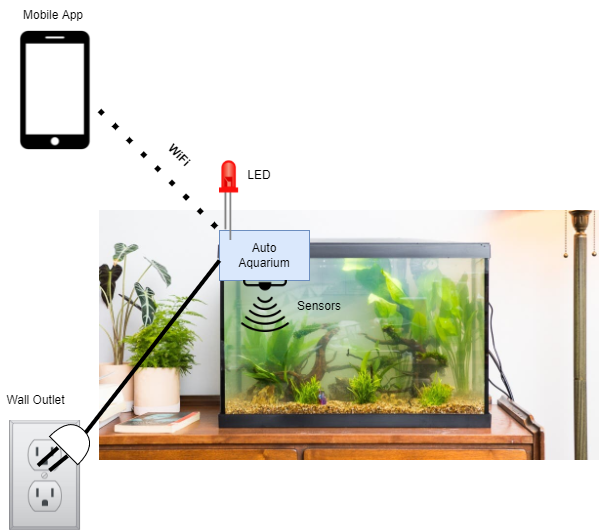 Basic physical design
ECE 445
GRAINGER ENGINEERING
[Speaker Notes: Sihun]
Block Diagram
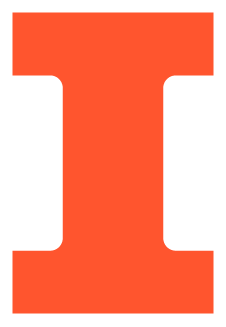 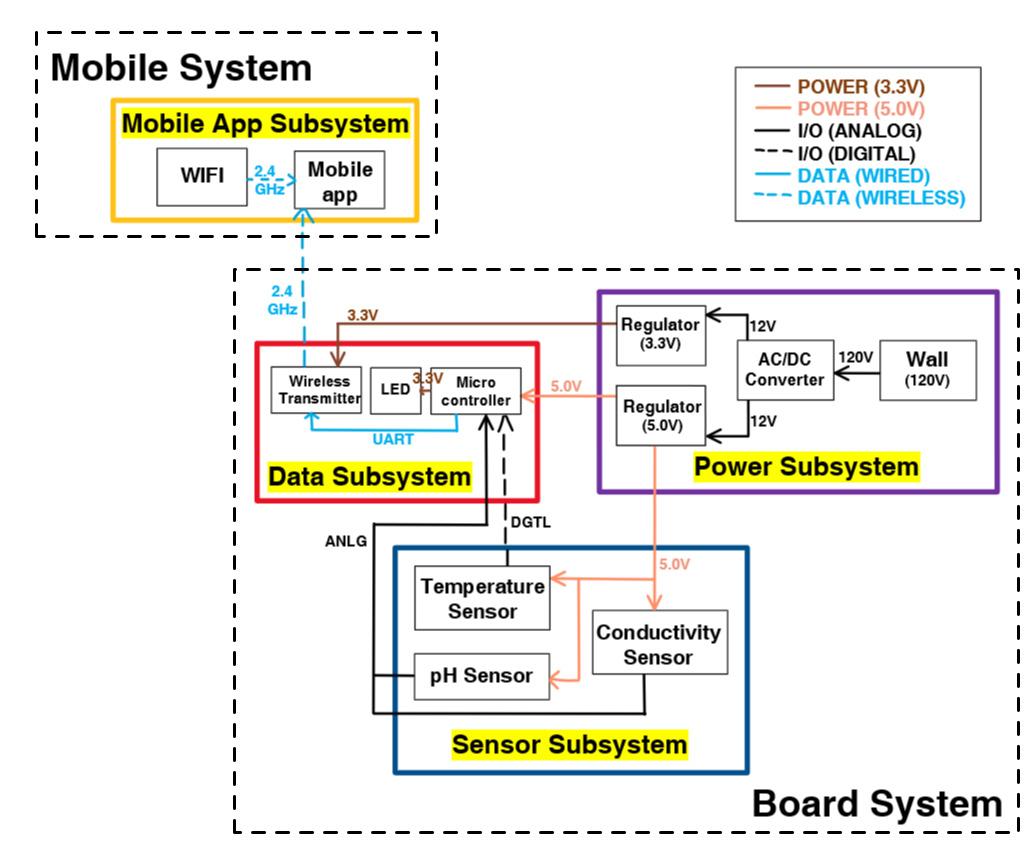 Block Diagram
ECE 445
GRAINGER ENGINEERING
[Speaker Notes: Sihun]
Sensors
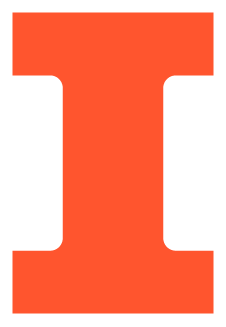 Components
Temperature sensor
pH sensor
TDS Conductivity sensor

Temperature, pH, and Conductivity
Temperature: 20-30℃
pH: 6-7
TDS (total dissolved solids): 300-400ppm
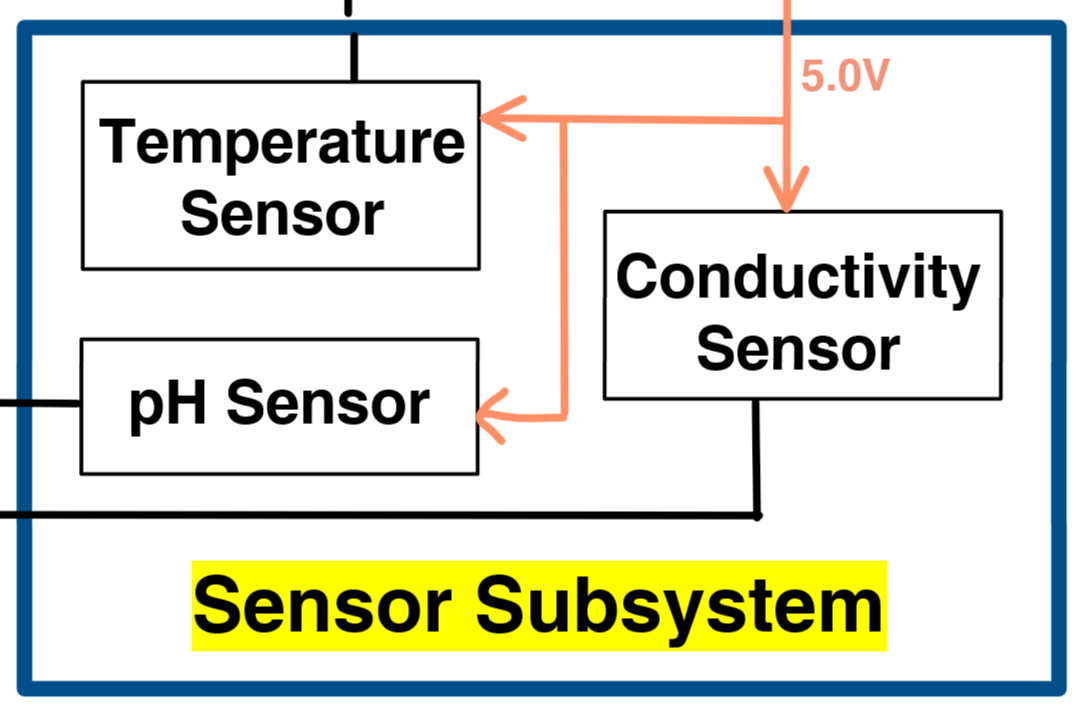 ECE 445
GRAINGER ENGINEERING
[Speaker Notes: Sihun]
Data
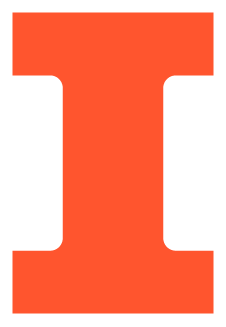 Components
Microcontroller
WiFi transmitter
LEDs

Sending Data
Sensors Subsystem → Microcontroller → Wireless Transmitter
UART Protocol

Programming
ISP Serial Programming
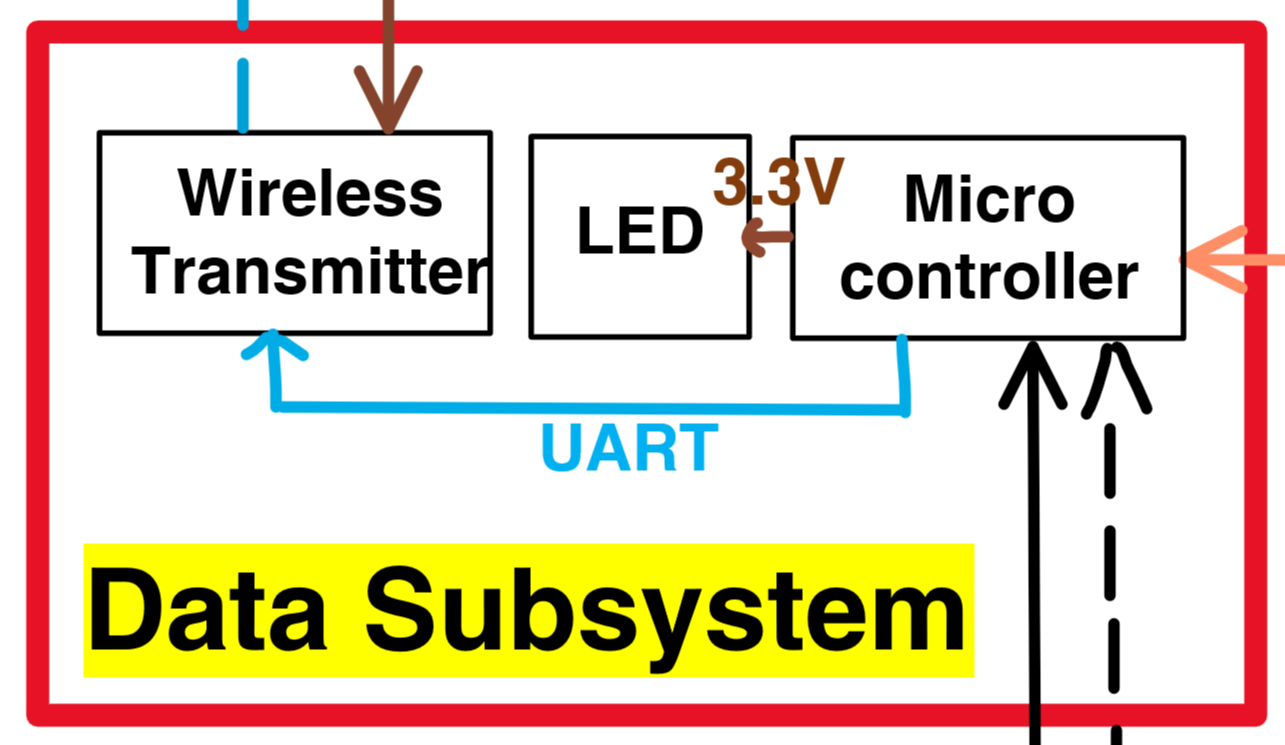 ECE 445
GRAINGER ENGINEERING
[Speaker Notes: Sihun]
Power
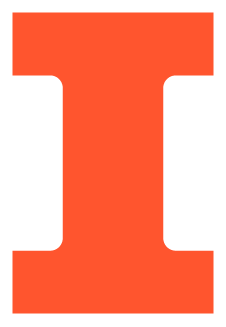 Components
120V Wall plug adapter
AC/DC Converter
5V Regulator
3.3V Regulator

Converting Voltage
Microcontroller, sensors → 5V
Wireless transmitter → 3.3V
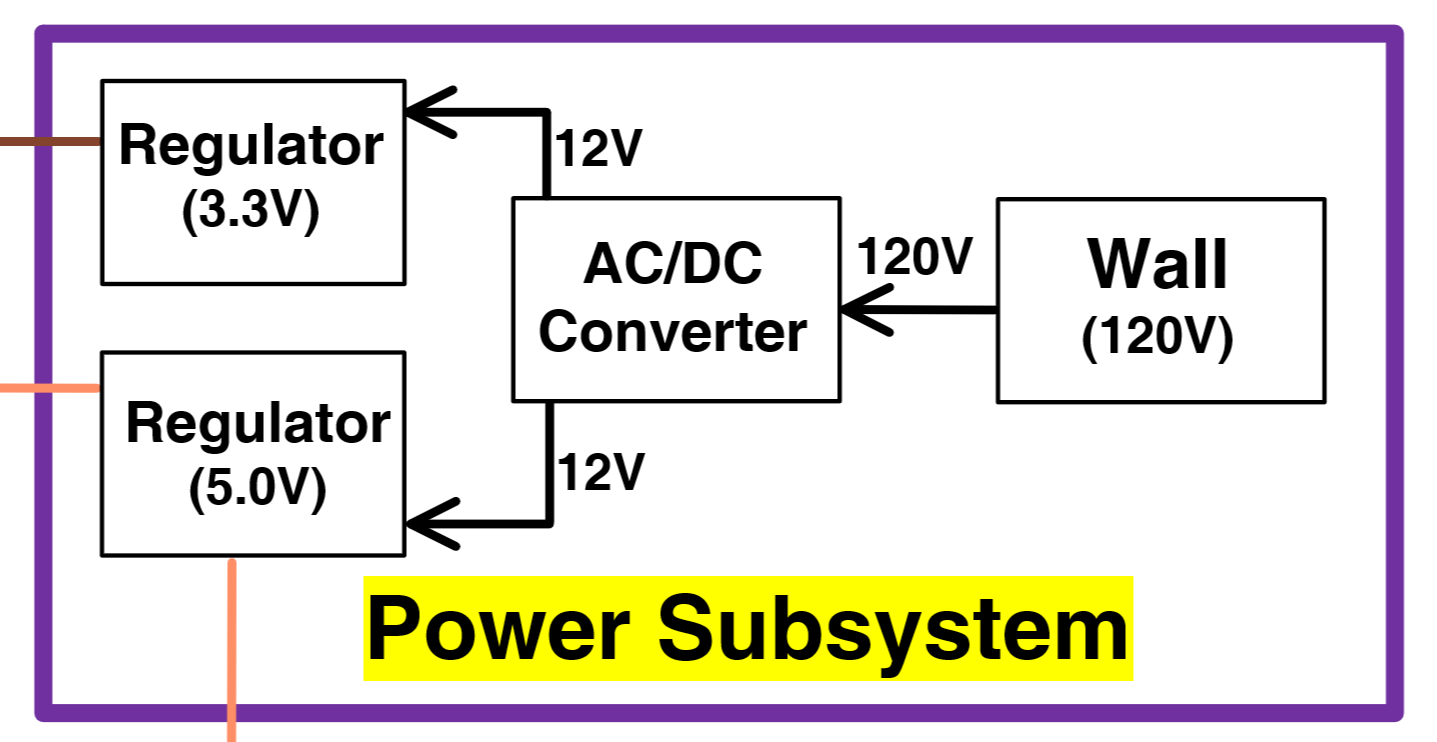 ECE 445
GRAINGER ENGINEERING
[Speaker Notes: Irfaan]
Web/Mobile App
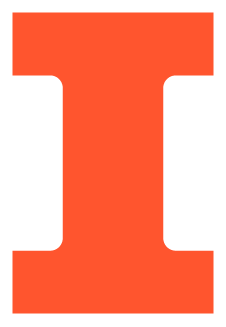 Components
2.4GHz Mobile Hotspot
ReactJS frontend mobile app
MongoDB database

Profiles
Create profiles with ranges for each variable (temperature, pH, conductivity)
Select different profiles and alert user if data is outside of tolerable ranges (dangerous conditions)
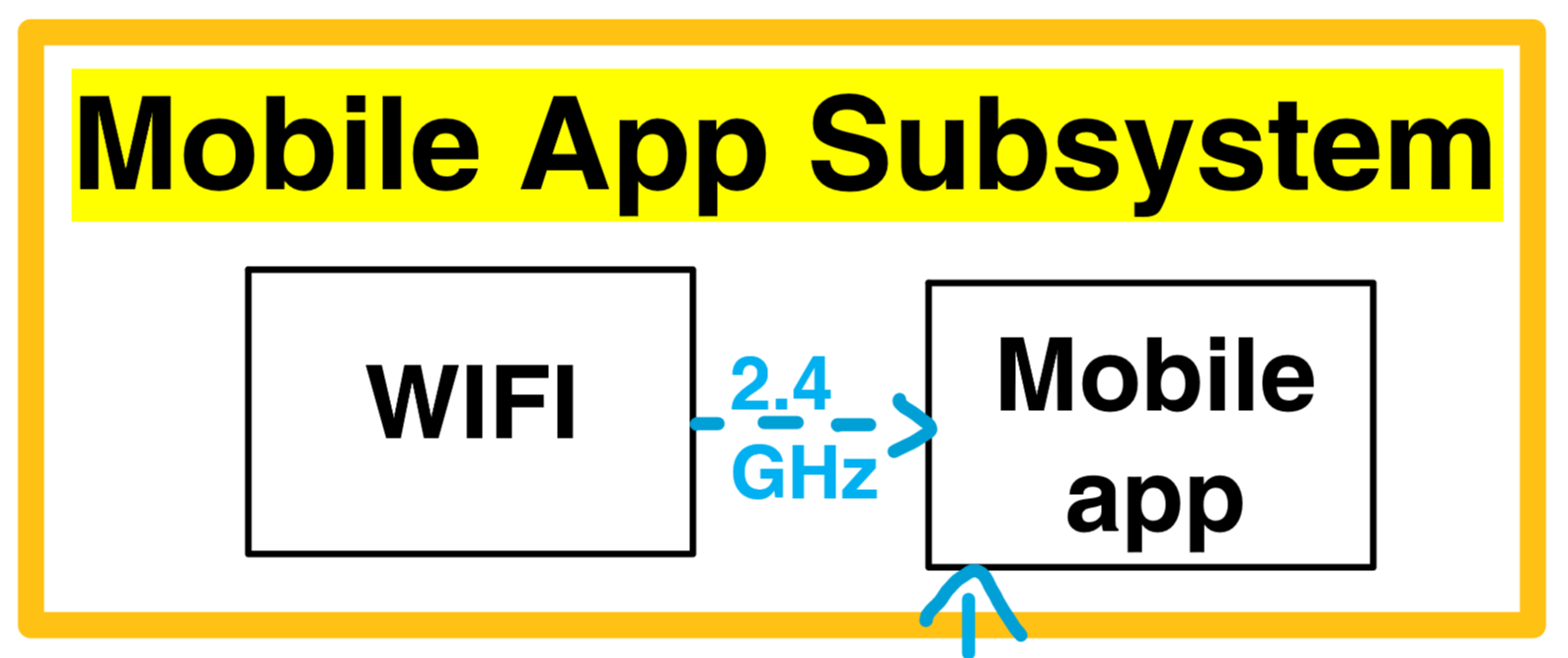 ECE 445
GRAINGER ENGINEERING
[Speaker Notes: Caleb]
PCB Diagram
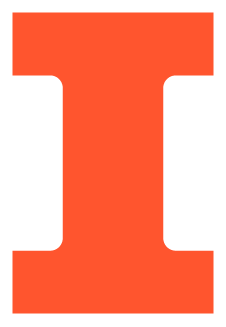 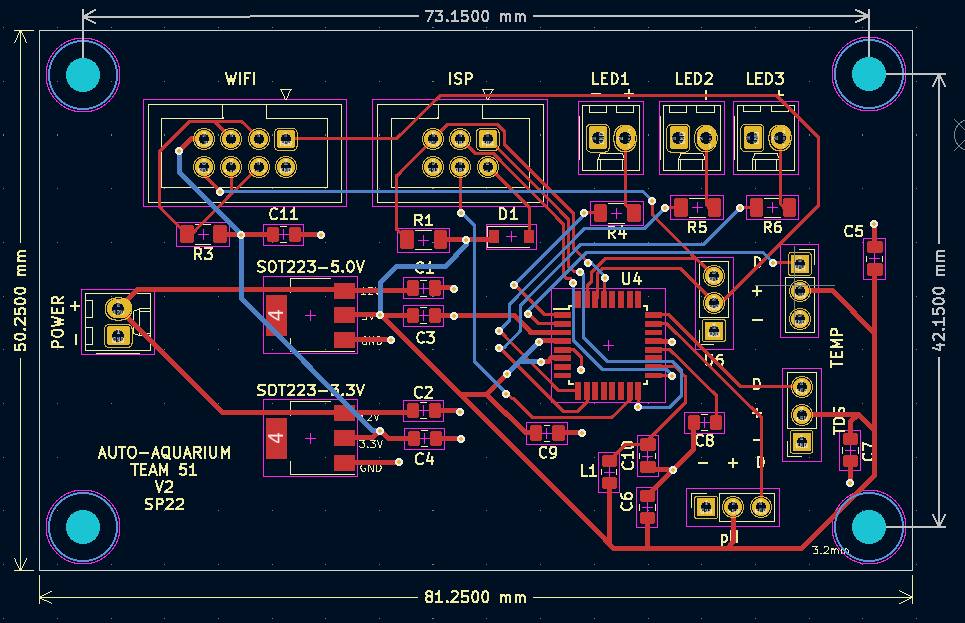 ECE 445
GRAINGER ENGINEERING
[Speaker Notes: Sihun]
PCB Schematic
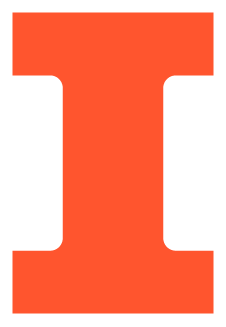 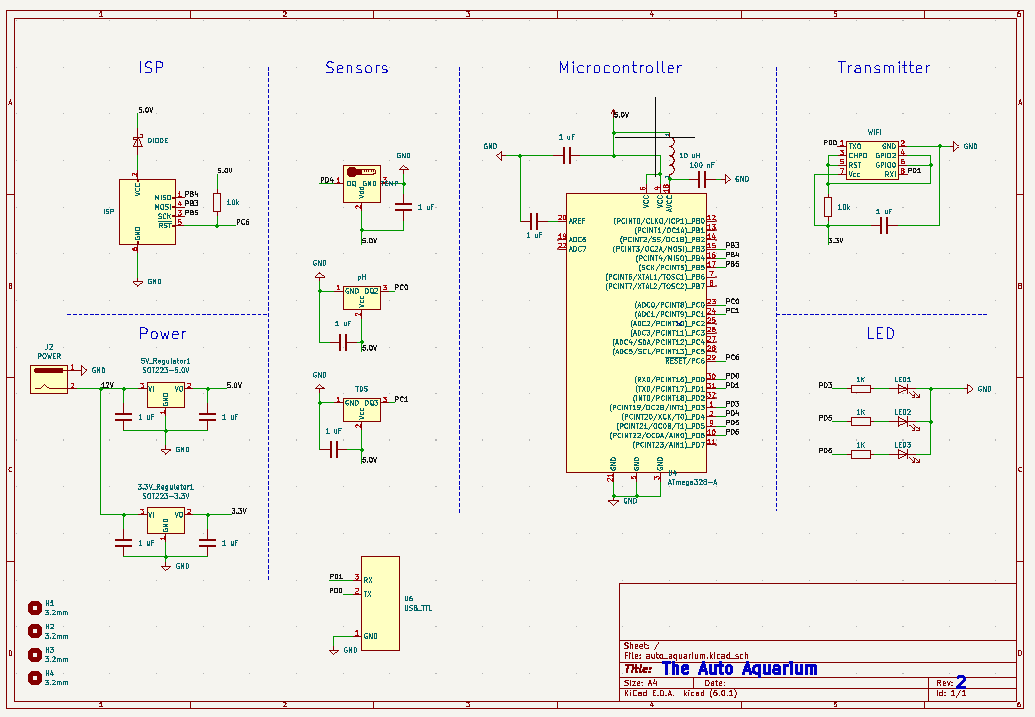 ECE 445
GRAINGER ENGINEERING
[Speaker Notes: Sihun]
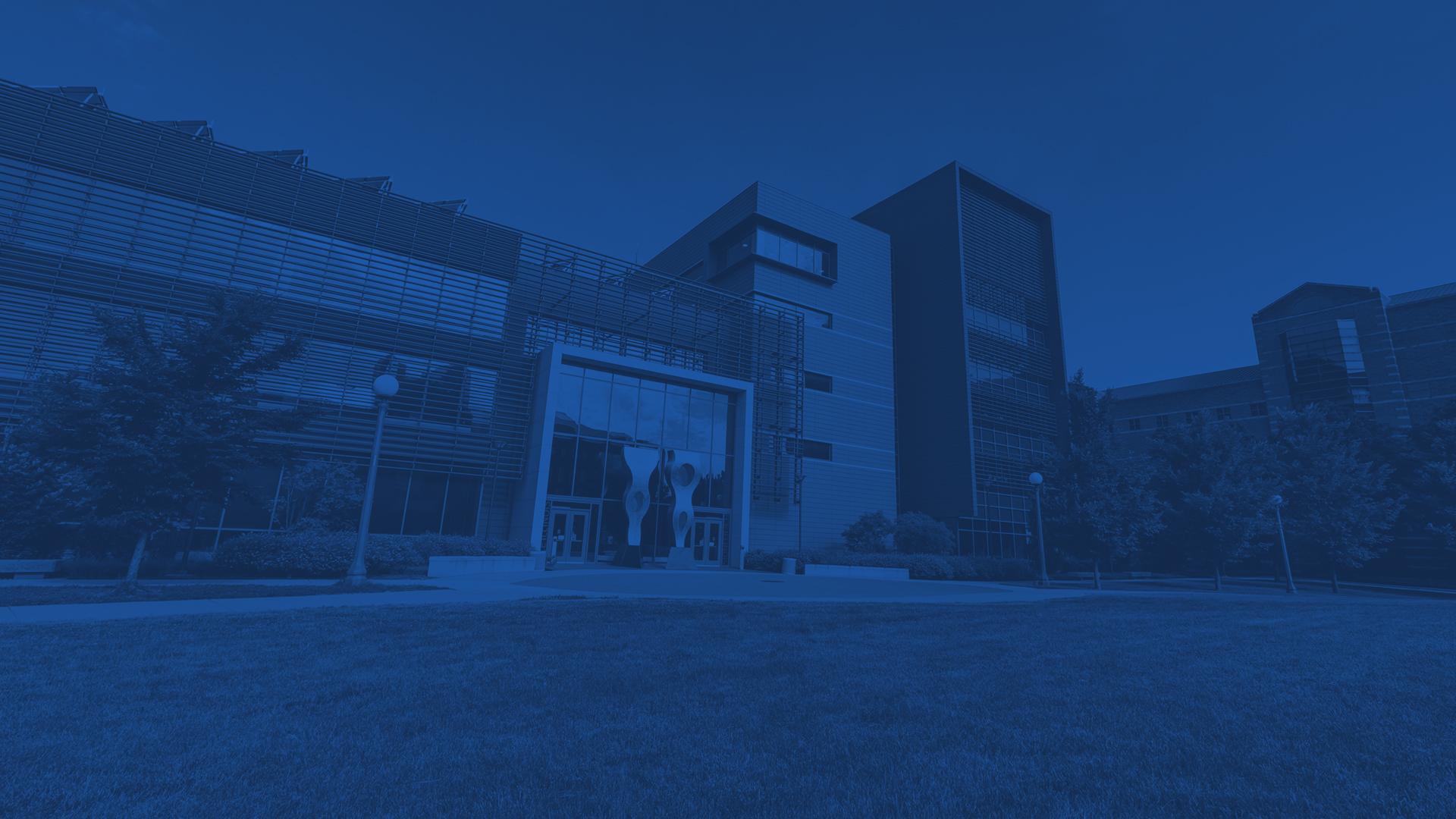 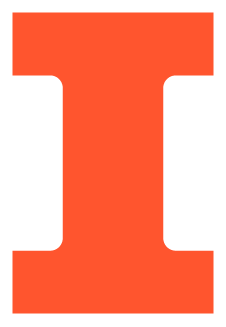 BUILD
Our functioning prototype demonstration
ECE 445
GRAINGER ENGINEERING
[Speaker Notes: Irfaan]
Finalized Design
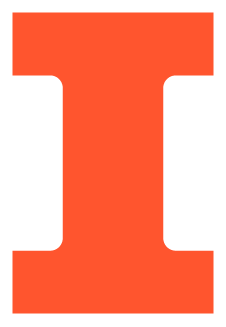 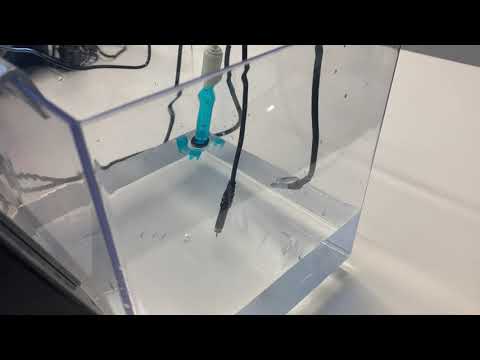 Finalized design video
ECE 445
GRAINGER ENGINEERING
[Speaker Notes: Irfaan]
Power
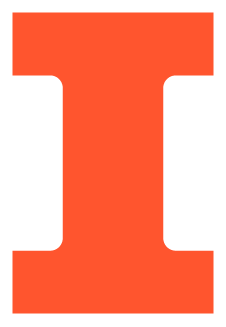 Source

YU1201 AC/DC Adaptor
Input: 100-240 VAC
Output: 12 VDC, 1A
Barrel Jack
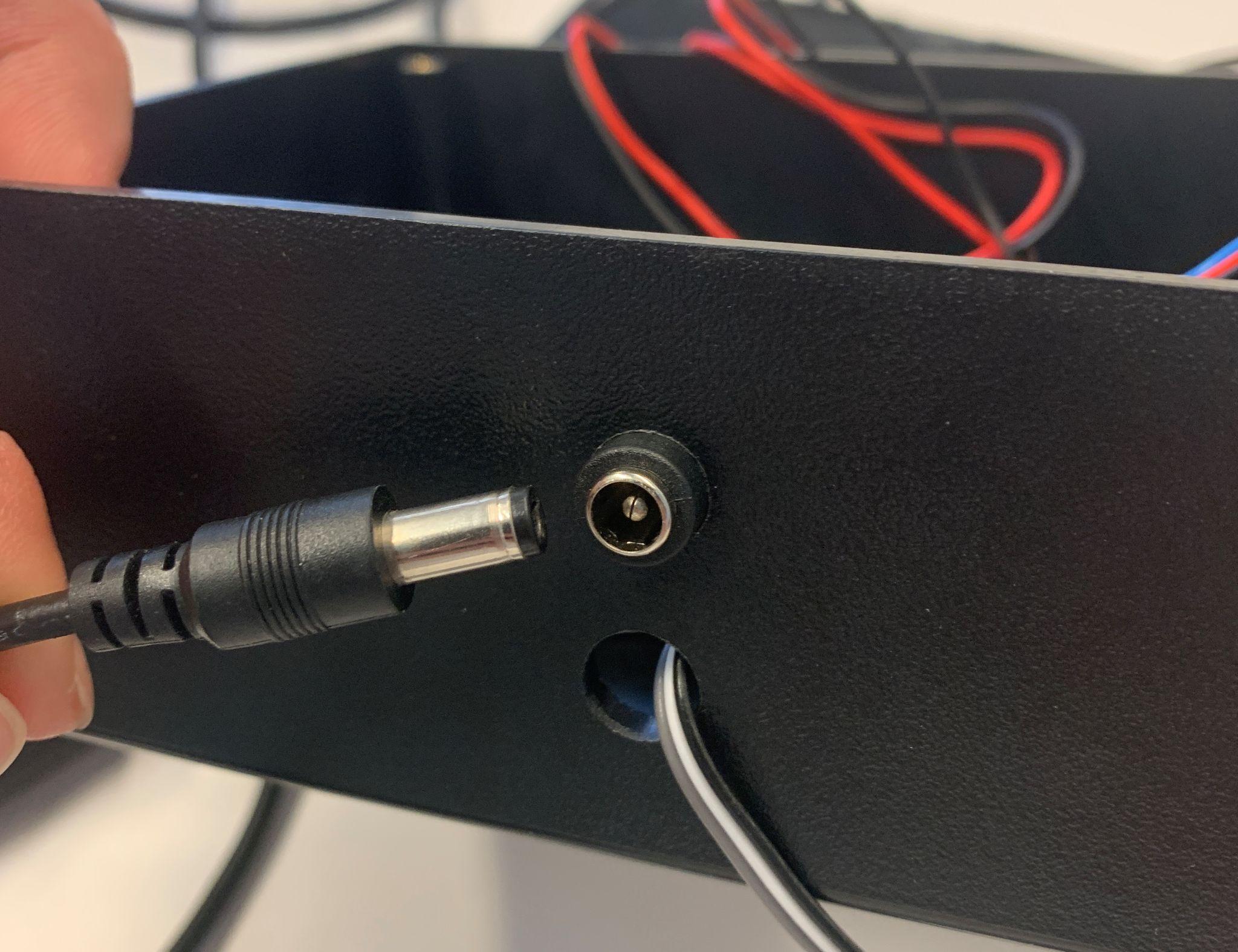 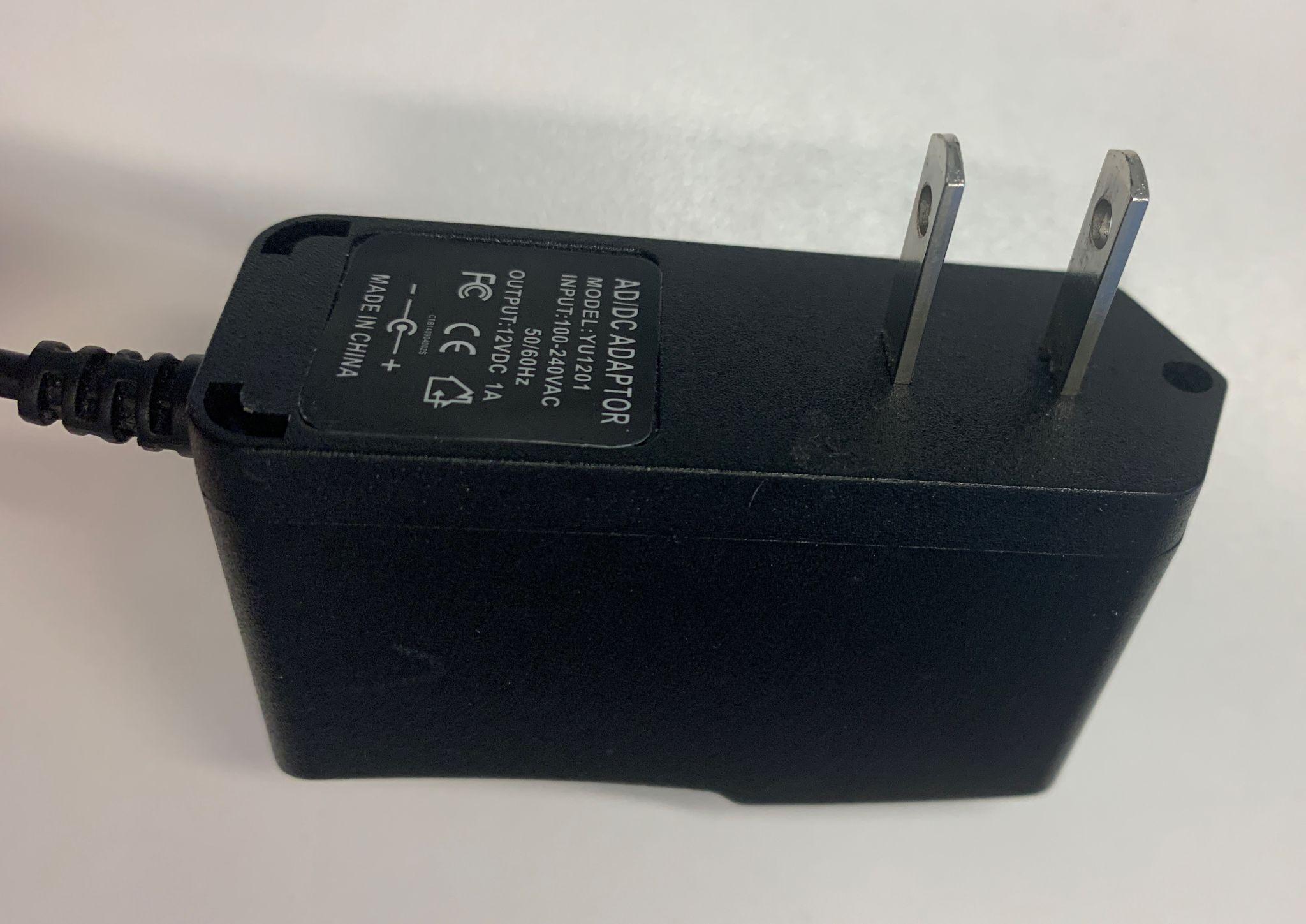 ECE 445
GRAINGER ENGINEERING
[Speaker Notes: Sihun]
Verification
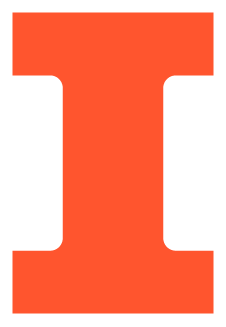 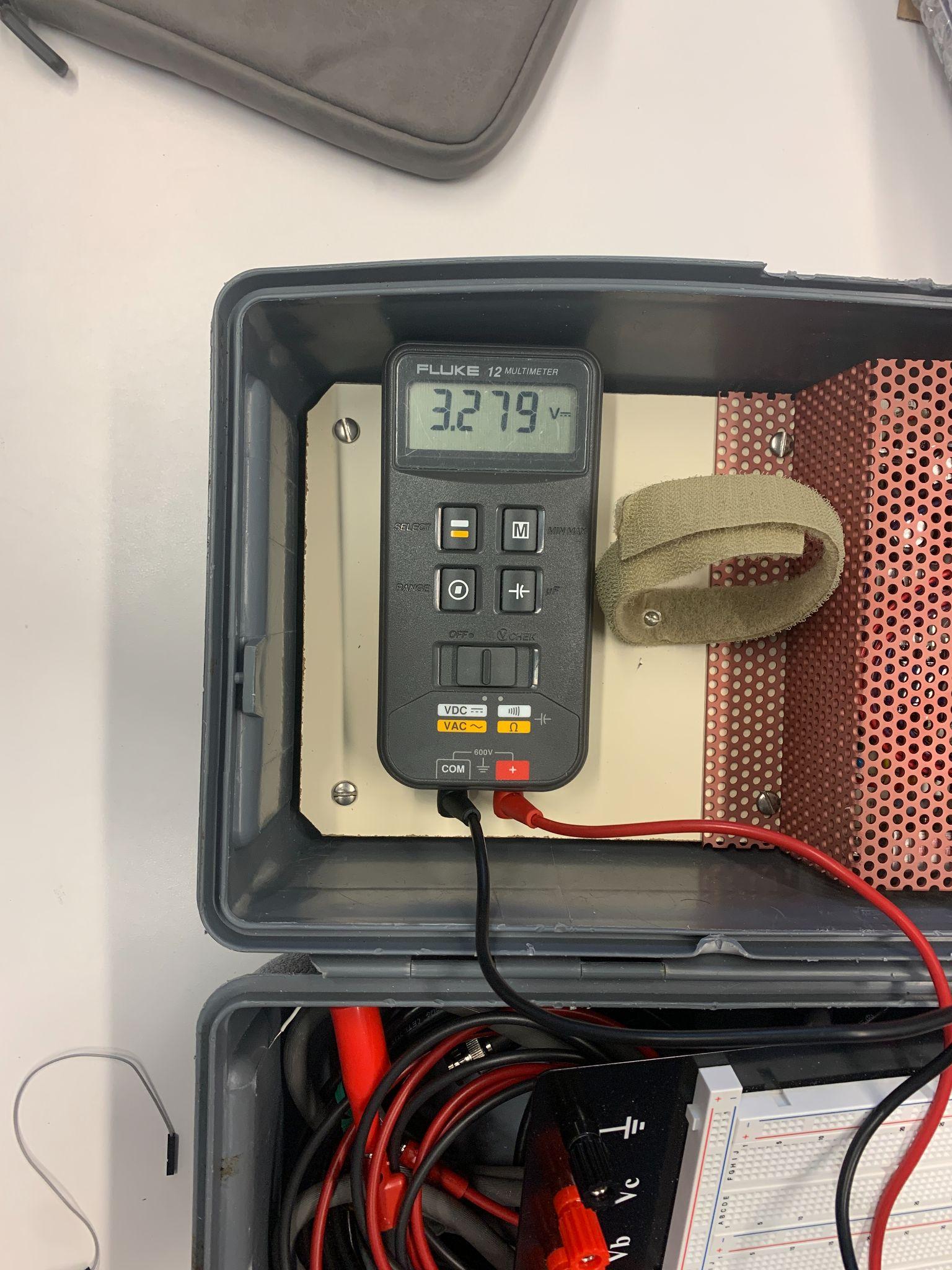 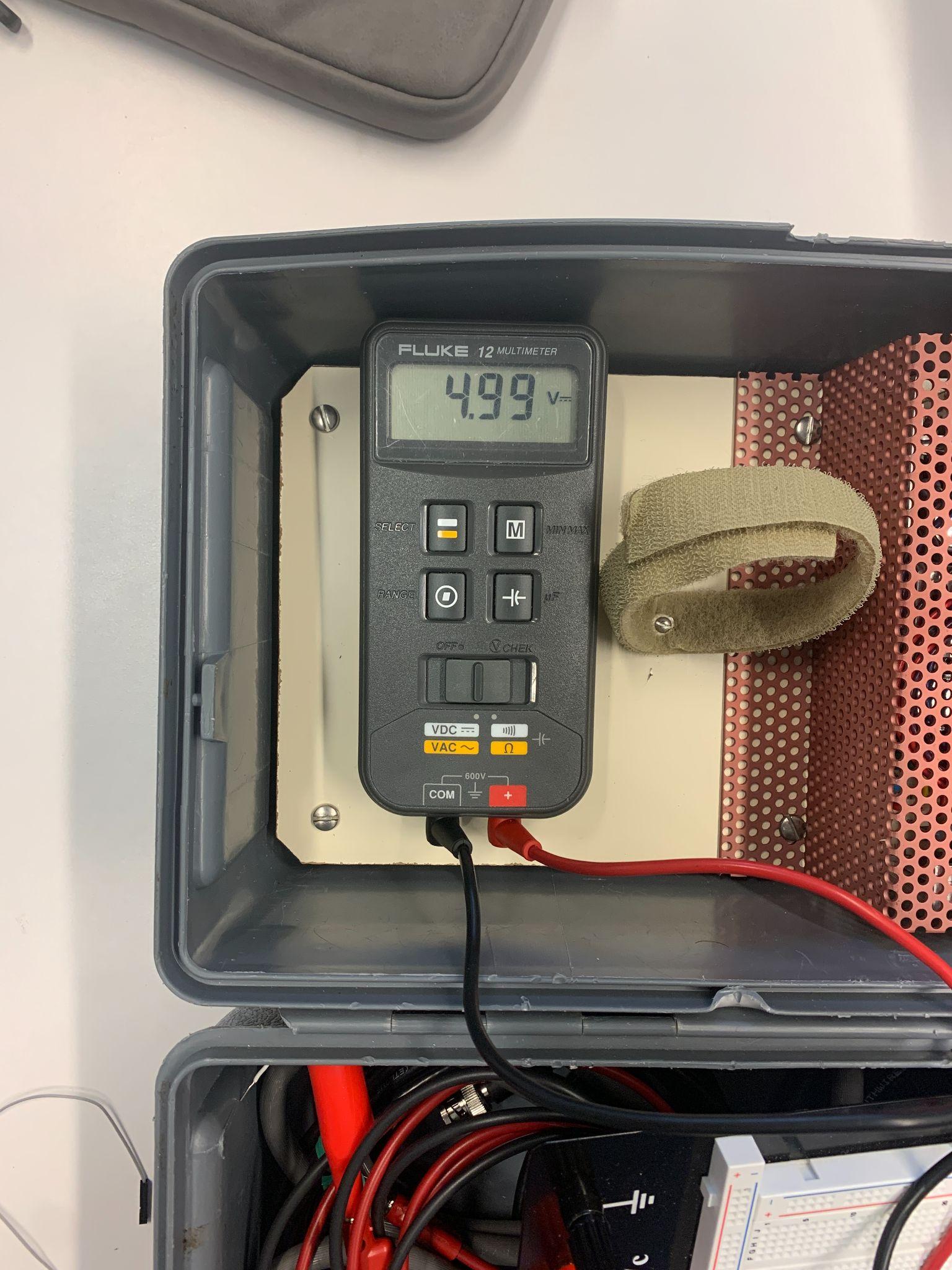 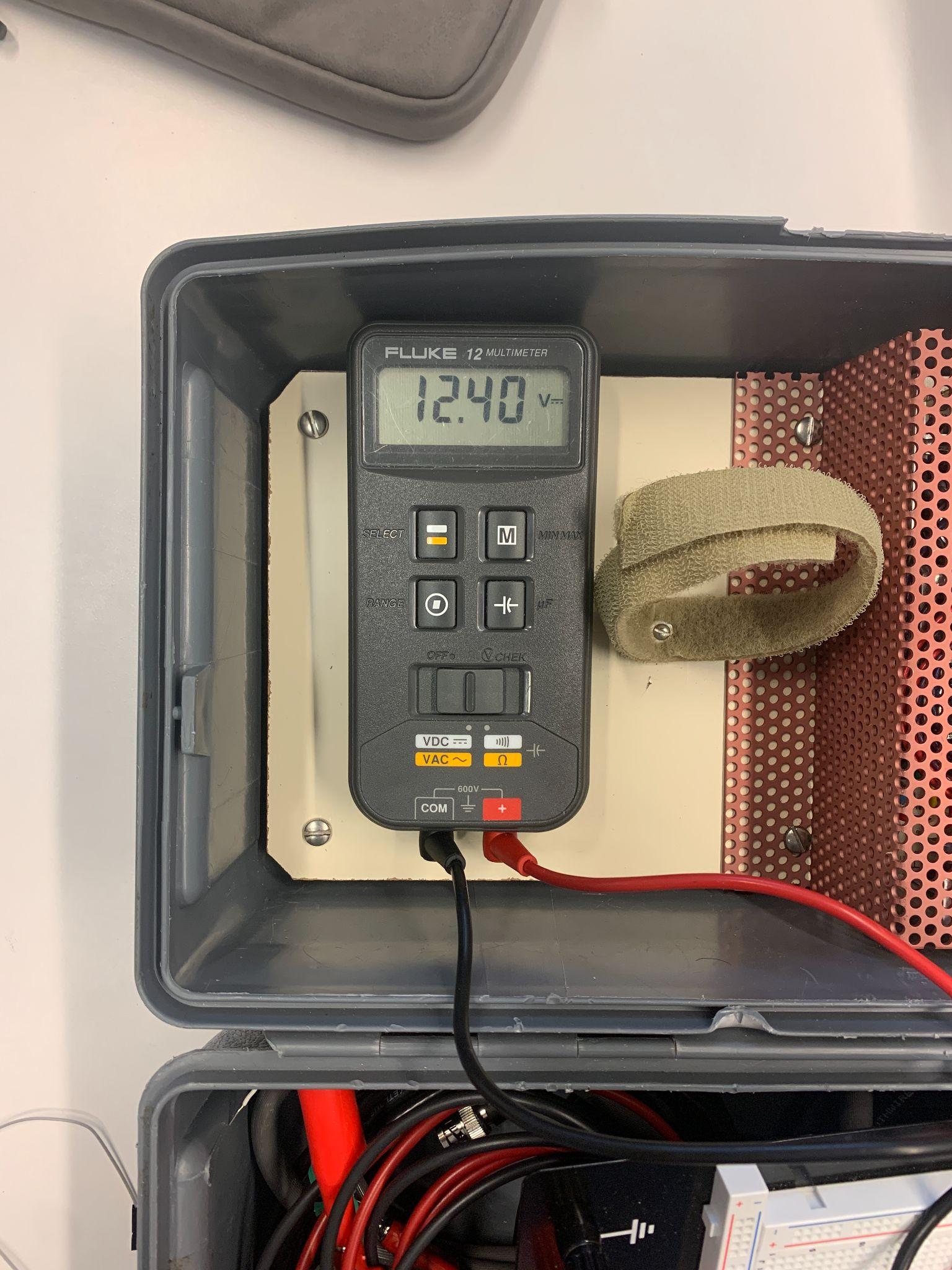 3.3V Regulator
5.0V Regulator
AC/DC
ECE 445
GRAINGER ENGINEERING
[Speaker Notes: Sihun]
Sensors
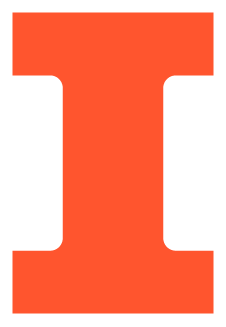 Sensors

DS18B20 Temperature sensor
SEN0169 pH sensor
SEN-0244 TDS Conductivity sensor
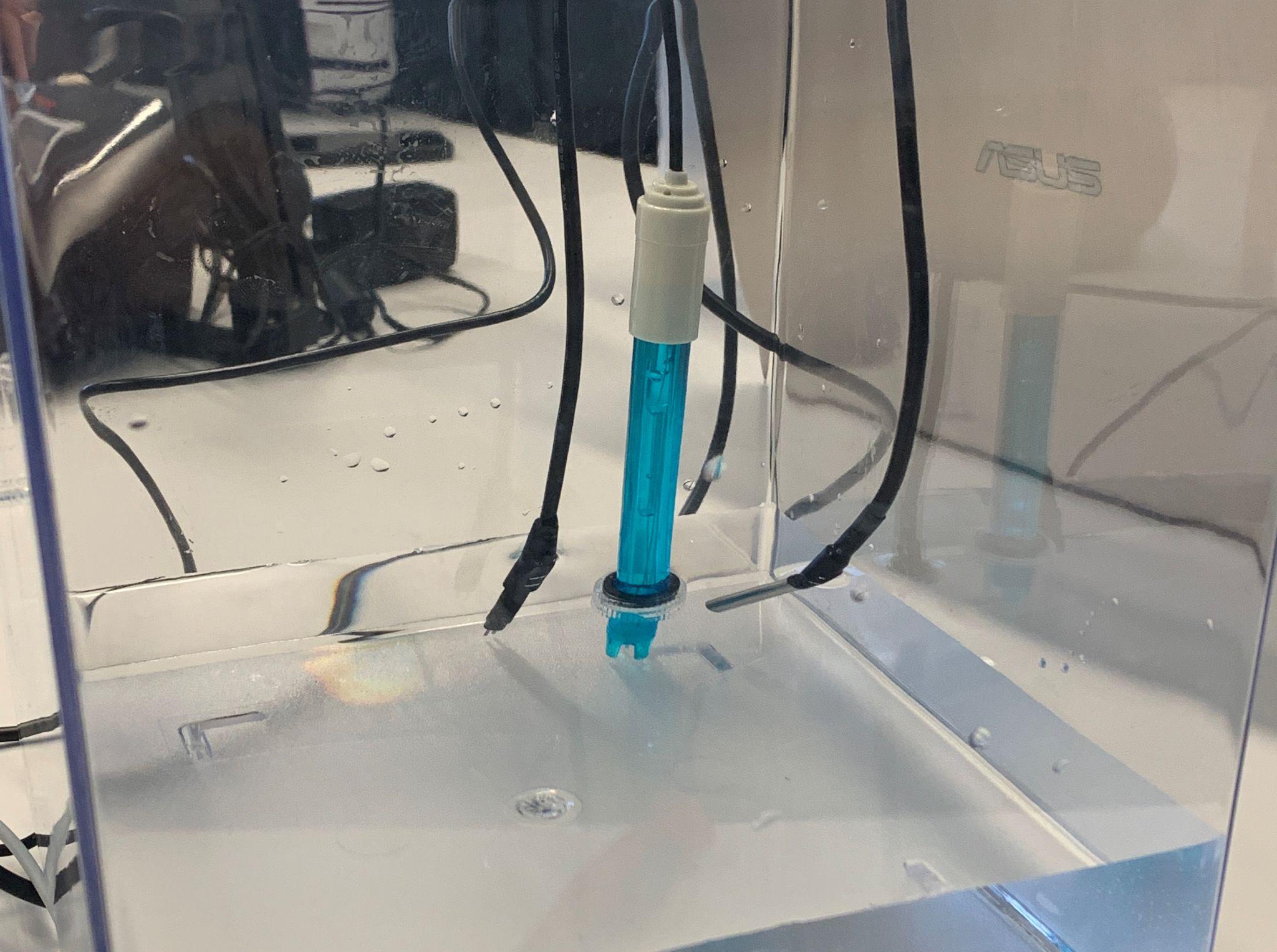 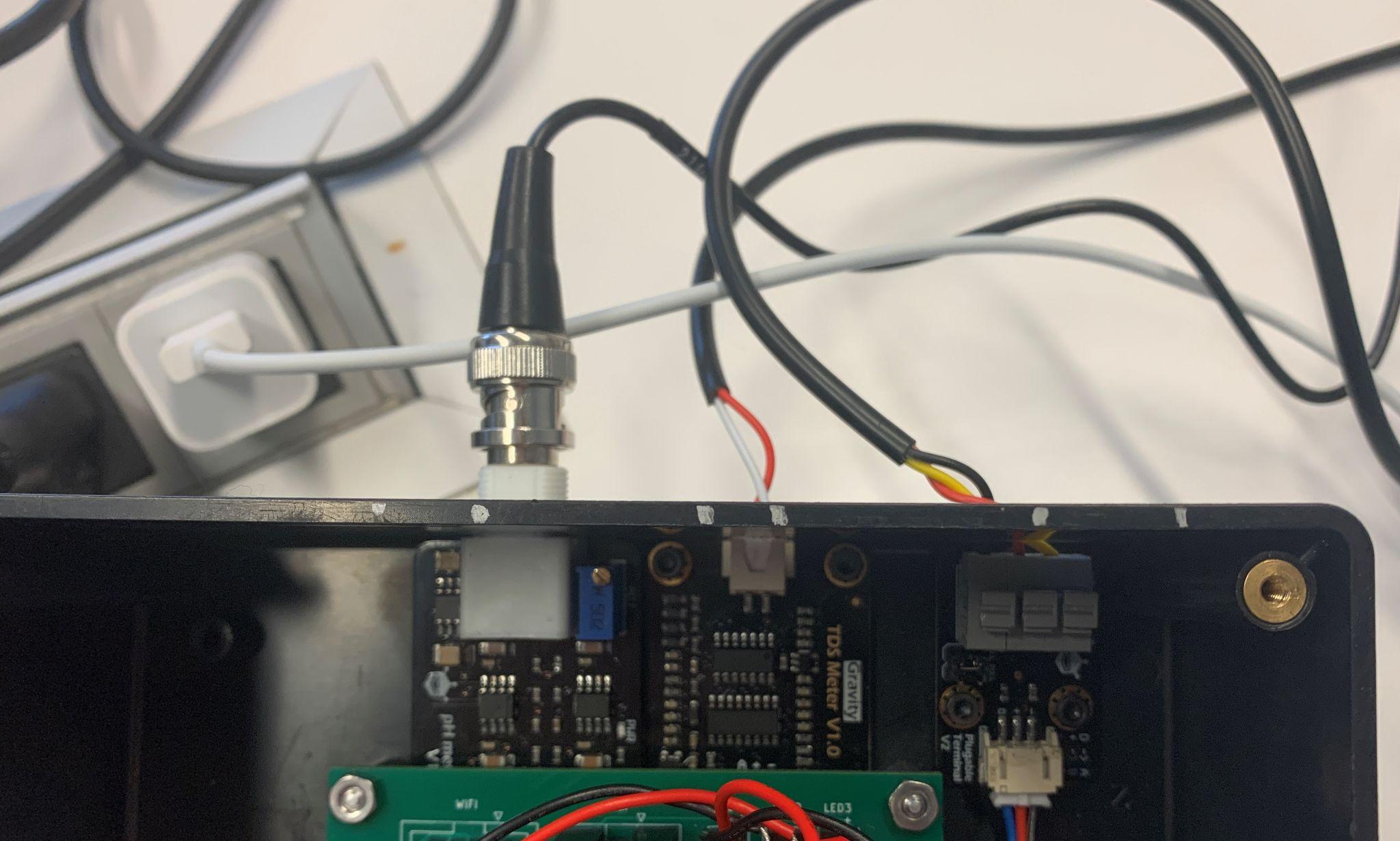 ECE 445
GRAINGER ENGINEERING
[Speaker Notes: Sihun]
Verification
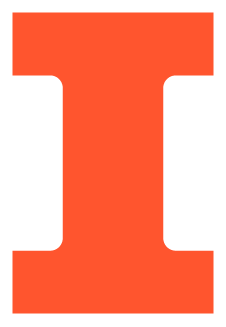 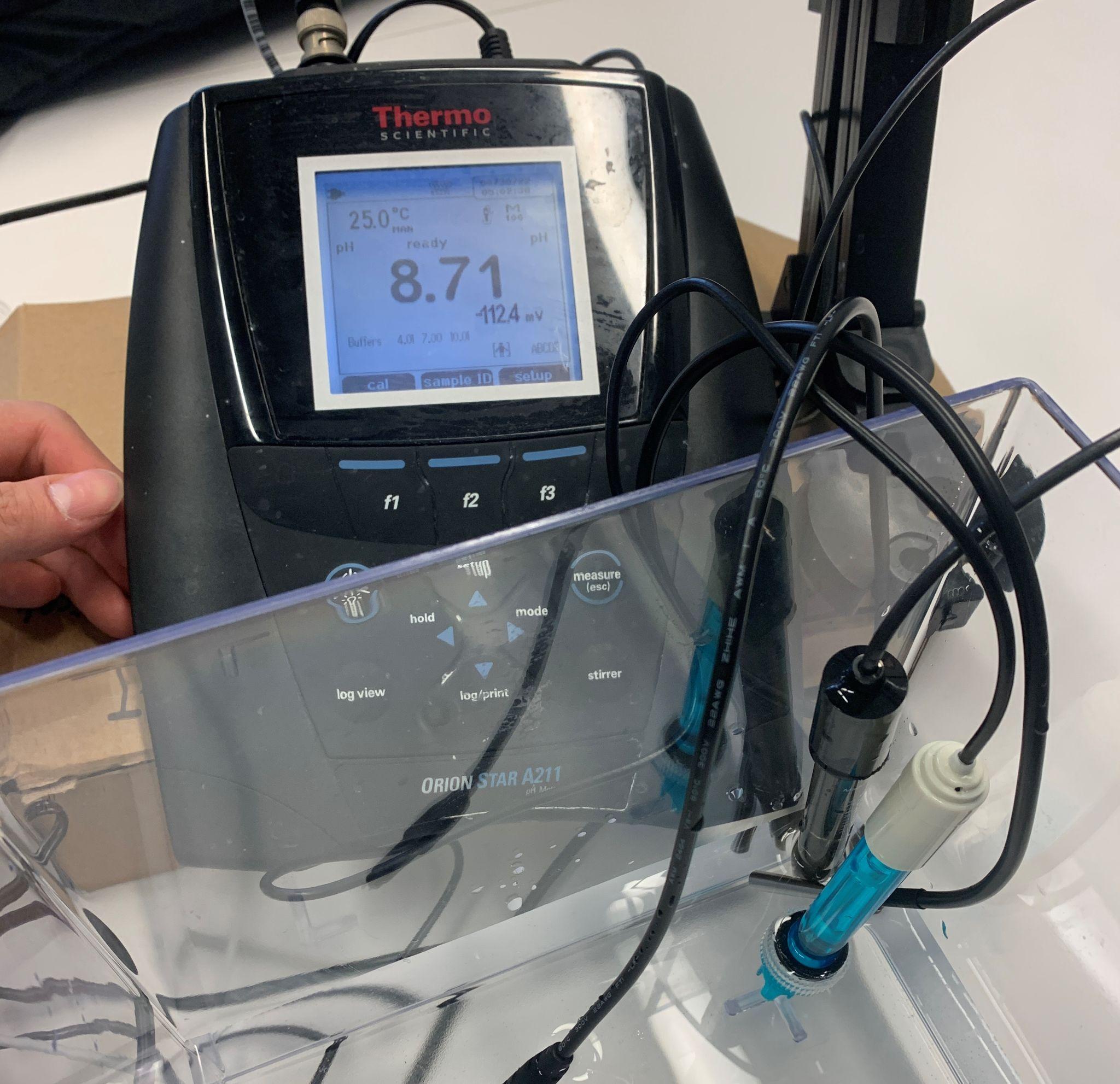 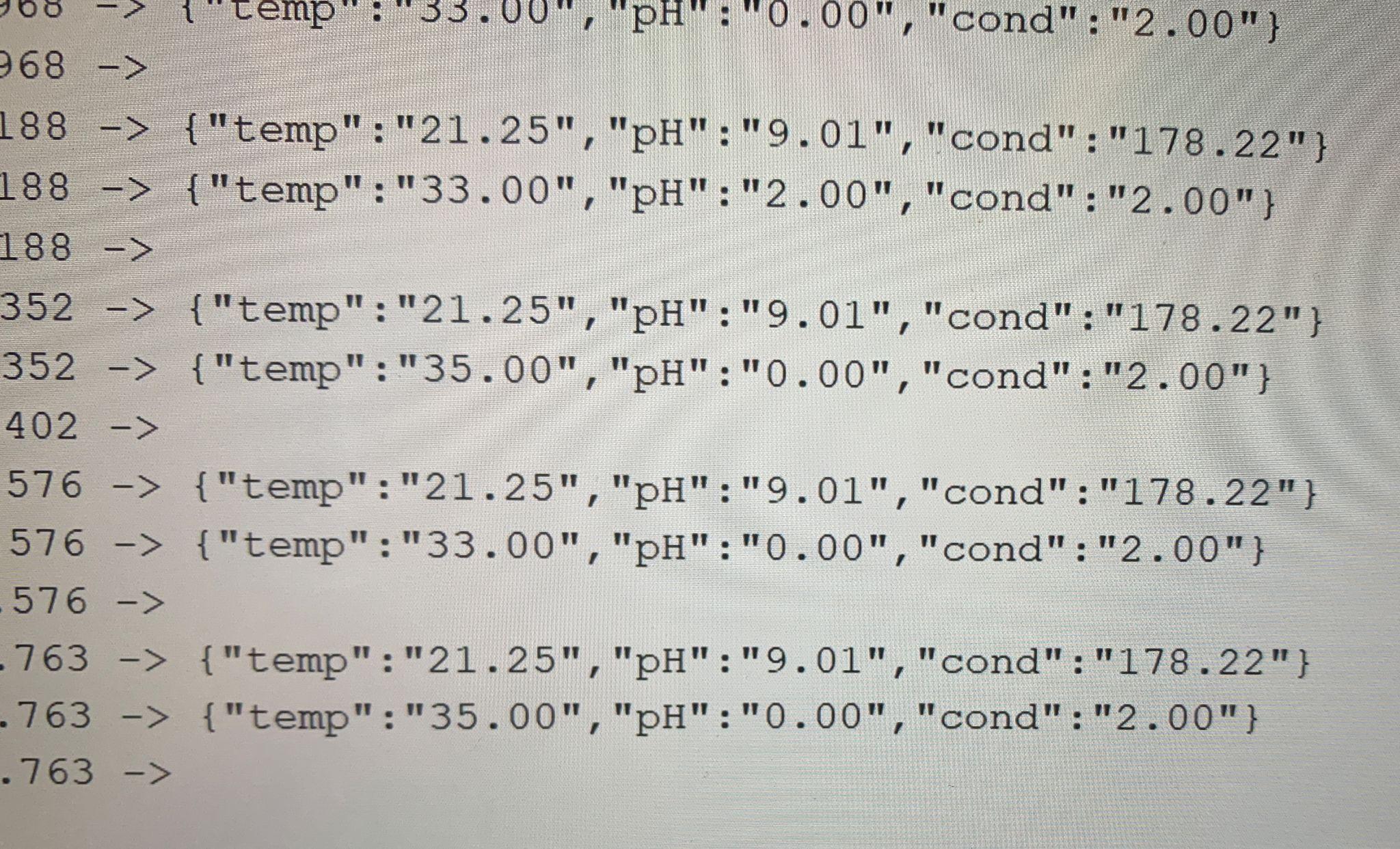 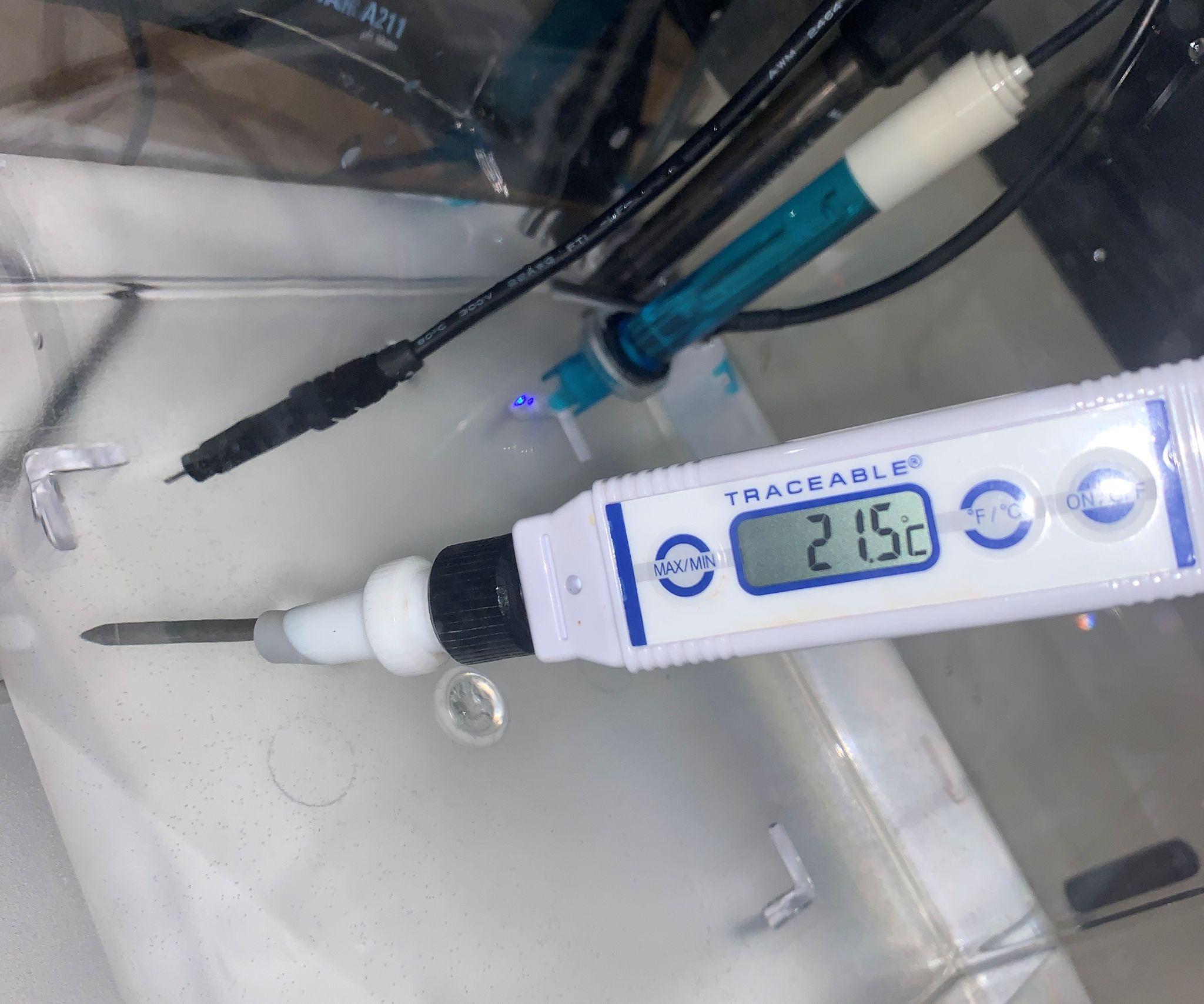 pH (±0.5)
Temperature (±2°C)
Sensor Data
 < 1000ms query time (±250ms)
ECE 445
GRAINGER ENGINEERING
[Speaker Notes: Sihun]
Data
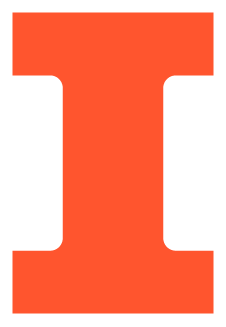 Parts

ATMEGA-328 Microcontroller
ESP8266 WiFi transmitter
LEDs
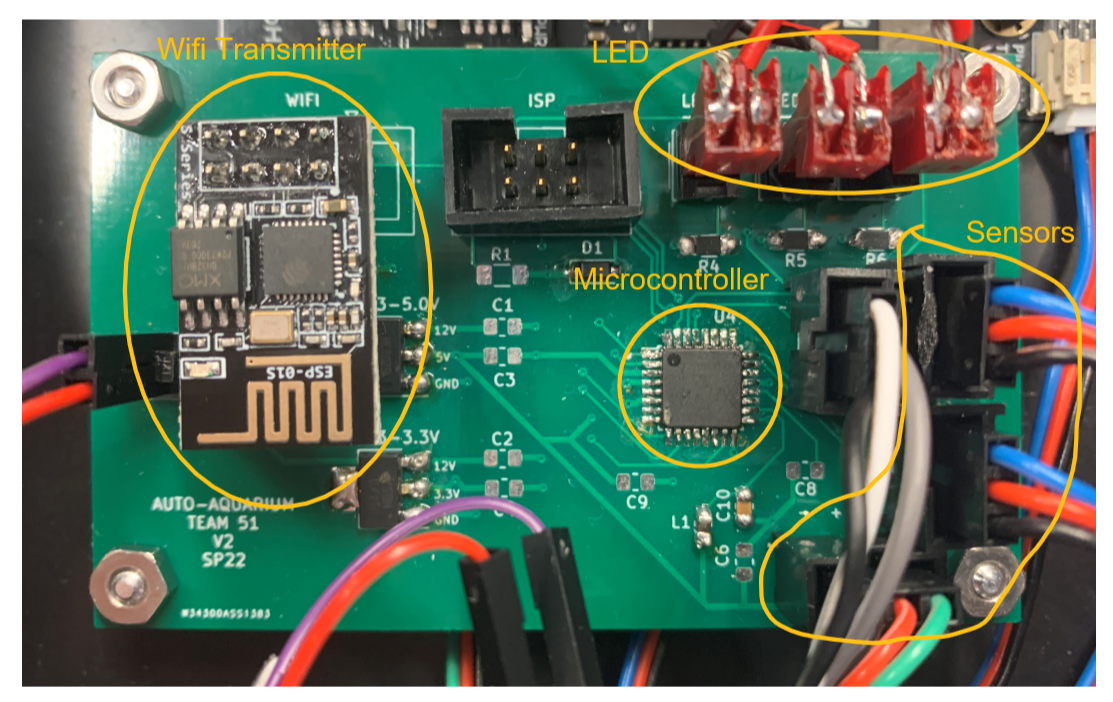 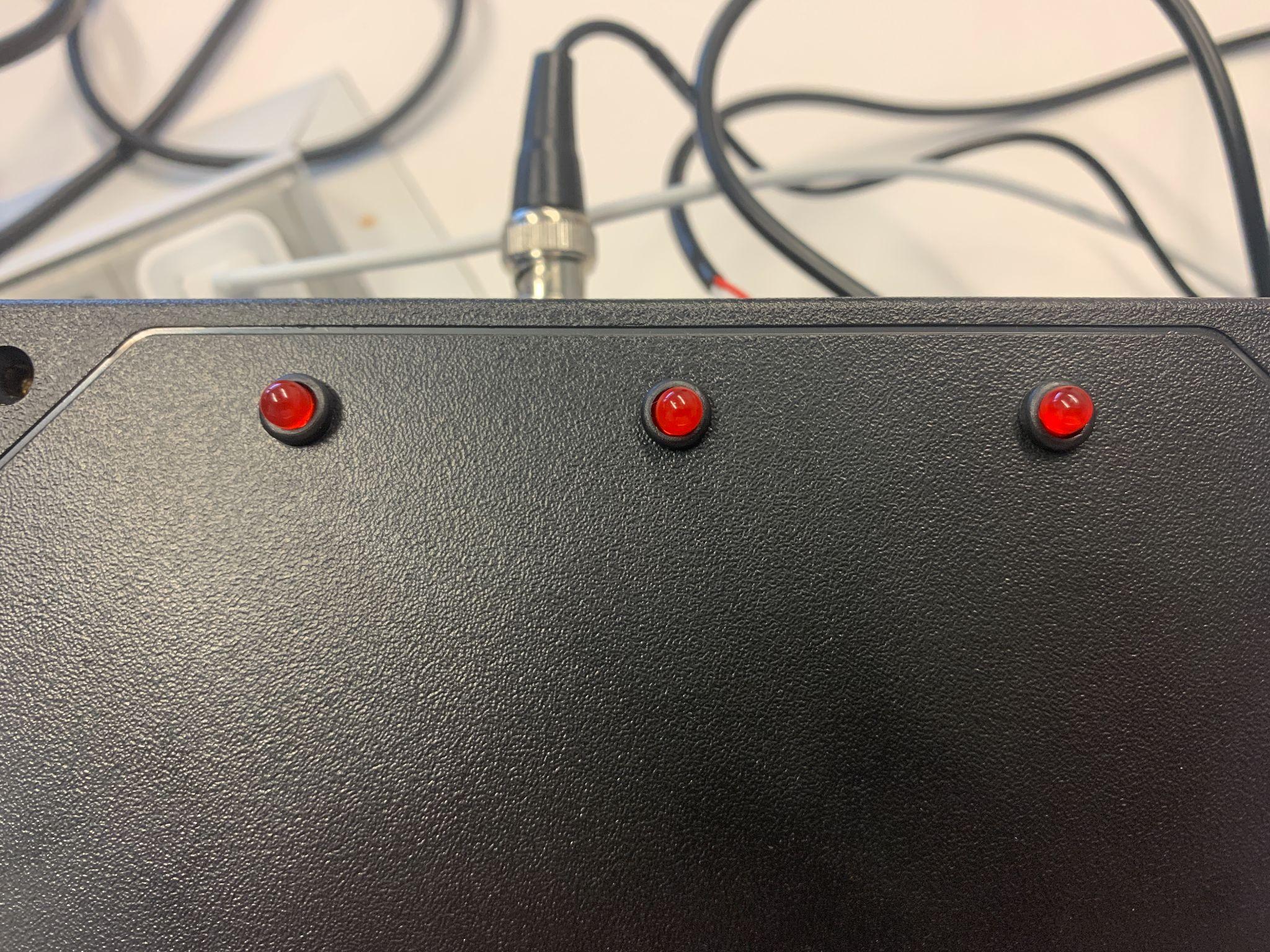 ECE 445
GRAINGER ENGINEERING
[Speaker Notes: Sihun]
Enclosure
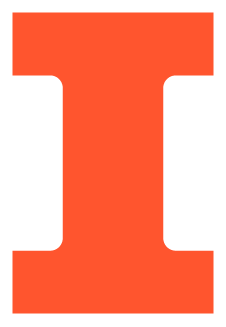 Polycase Enclosure

Waterproof
Attaching Hook
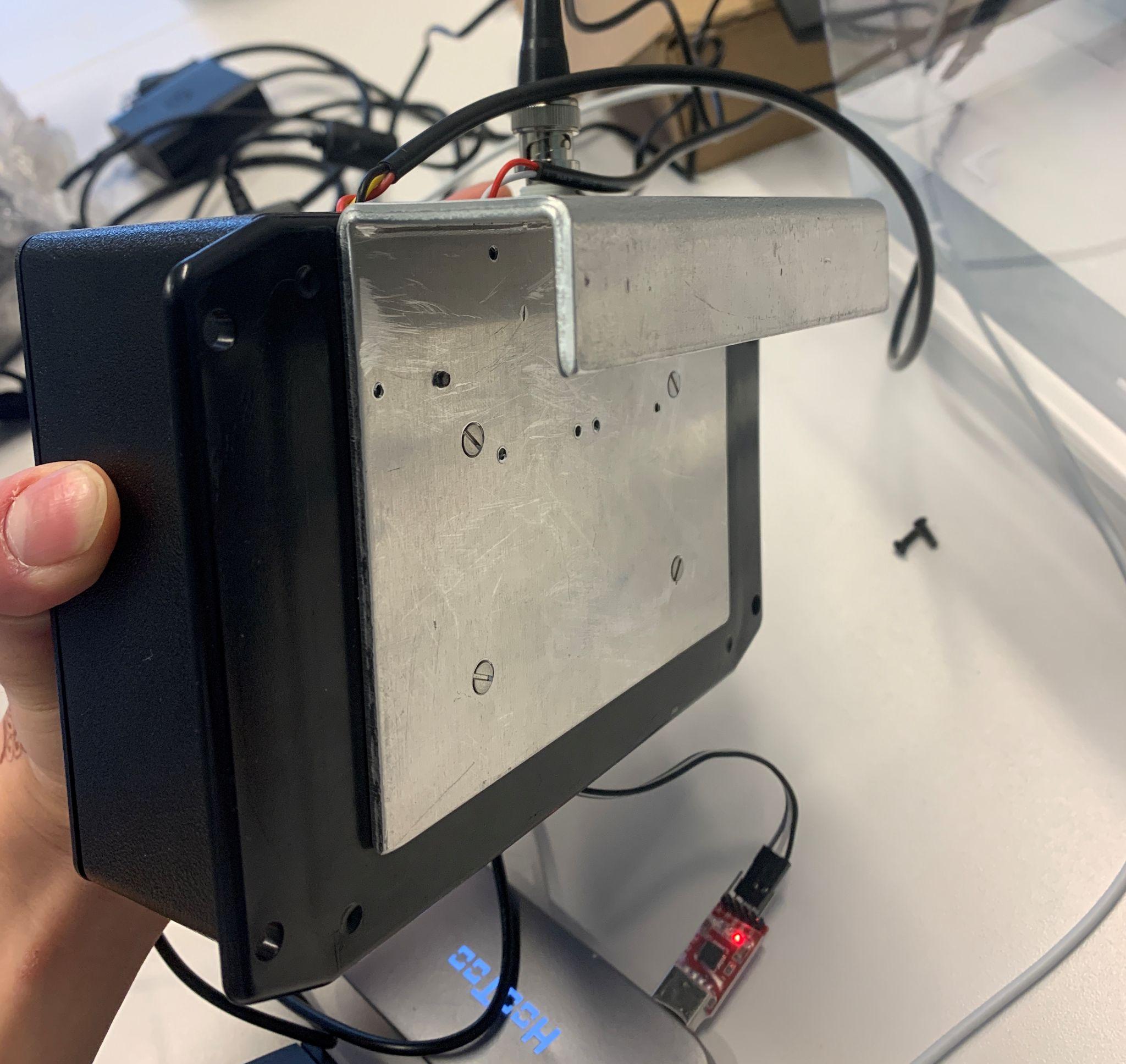 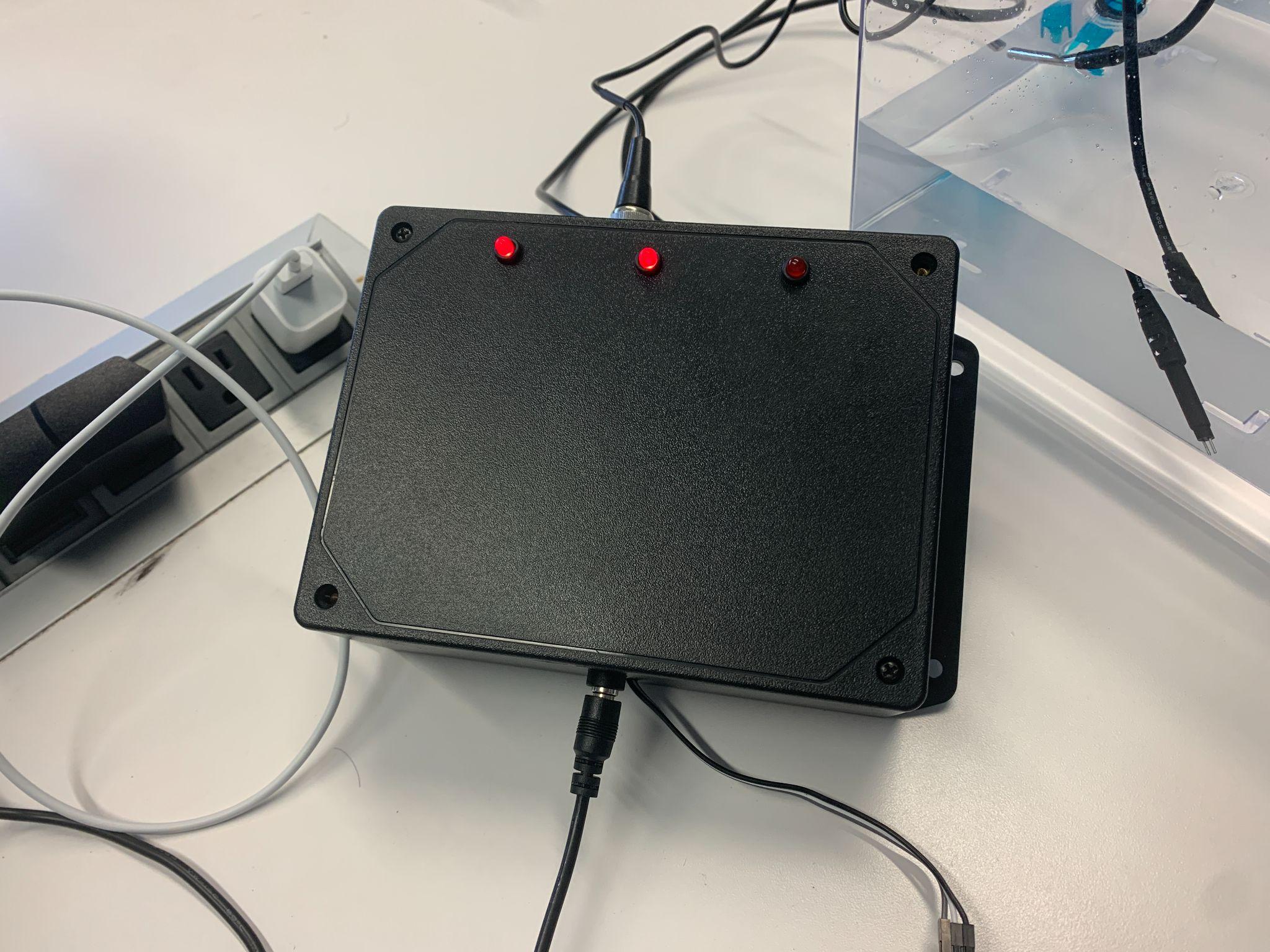 ECE 445
GRAINGER ENGINEERING
[Speaker Notes: Irfaan]
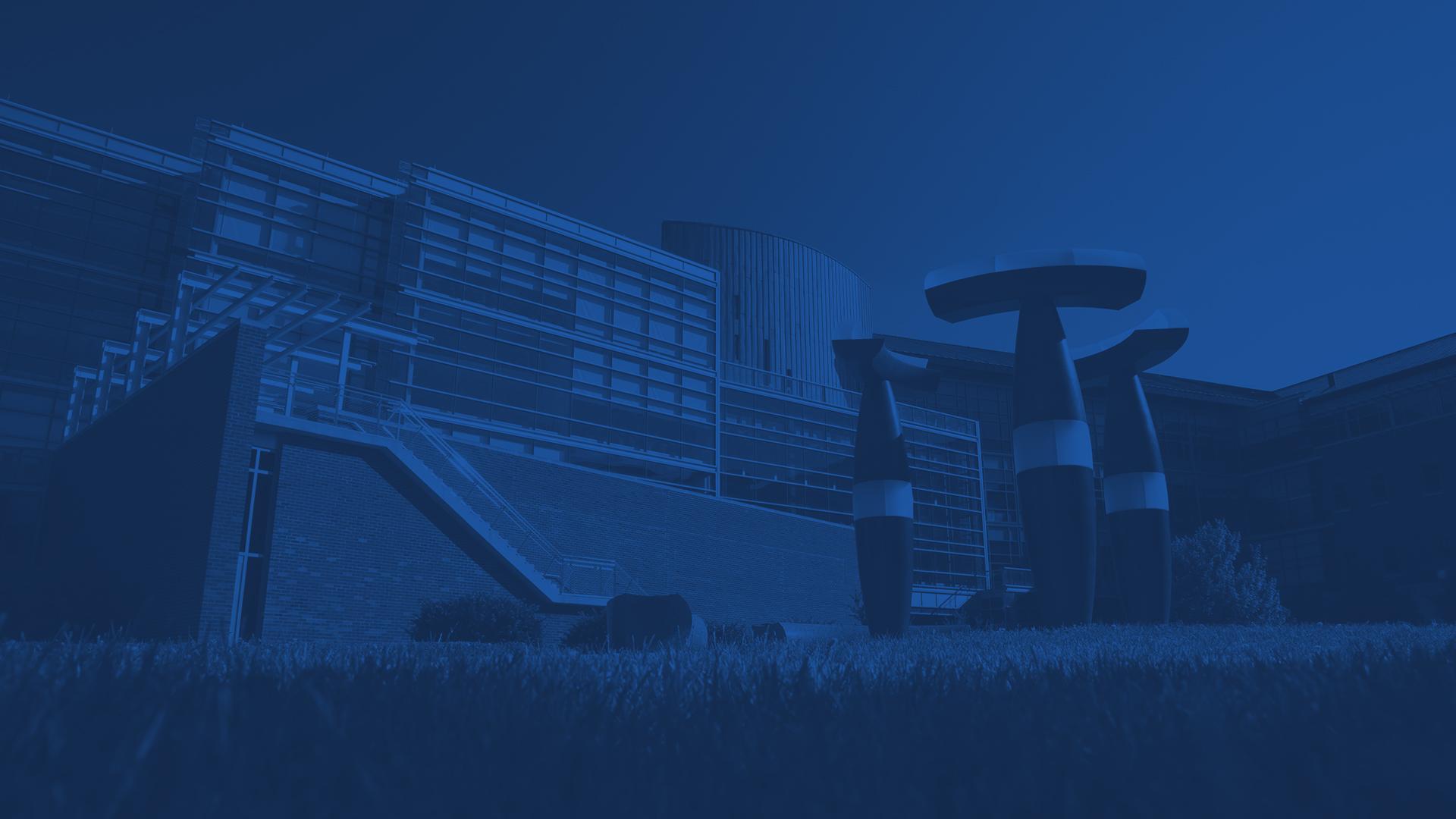 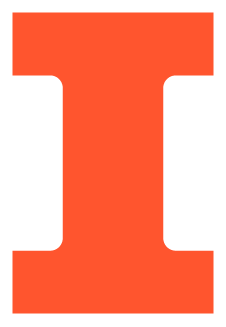 WEB/MOBILE APP
App for the consumer connected to our product to display and send data
ECE 445
GRAINGER ENGINEERING
[Speaker Notes: Caleb]
Web/Mobile App Overview
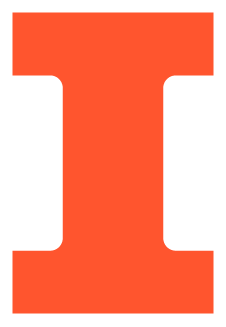 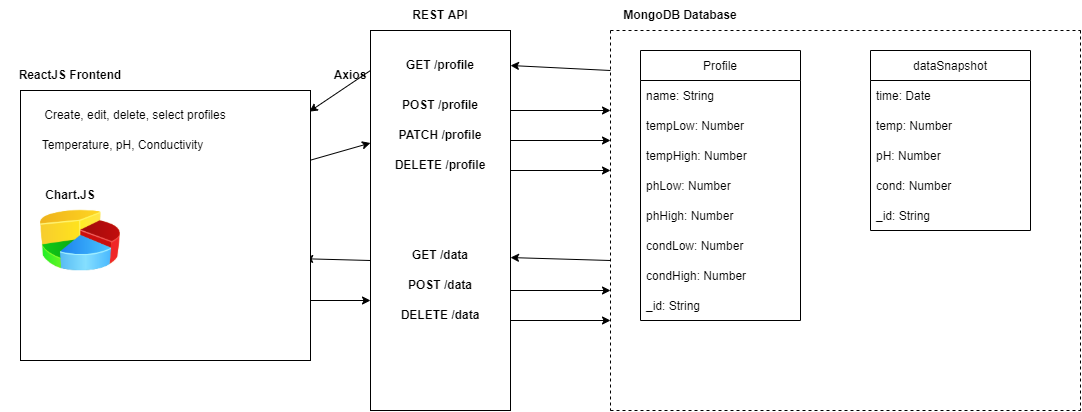 Overall design of the web/mobile app (ReactJS, REST API, MongoDB database)
ECE 445
GRAINGER ENGINEERING
[Speaker Notes: Caleb]
Web/Mobile App Demo
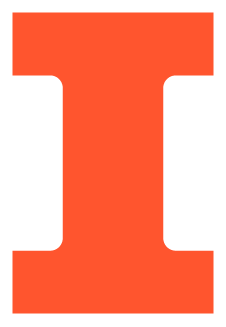 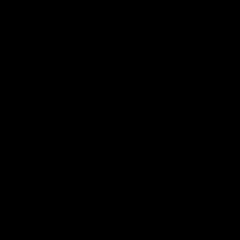 ECE 445
GRAINGER ENGINEERING
[Speaker Notes: Caleb]
Verification
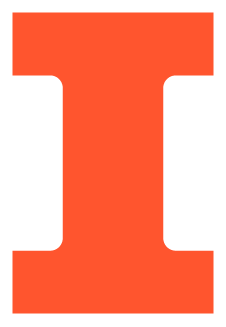 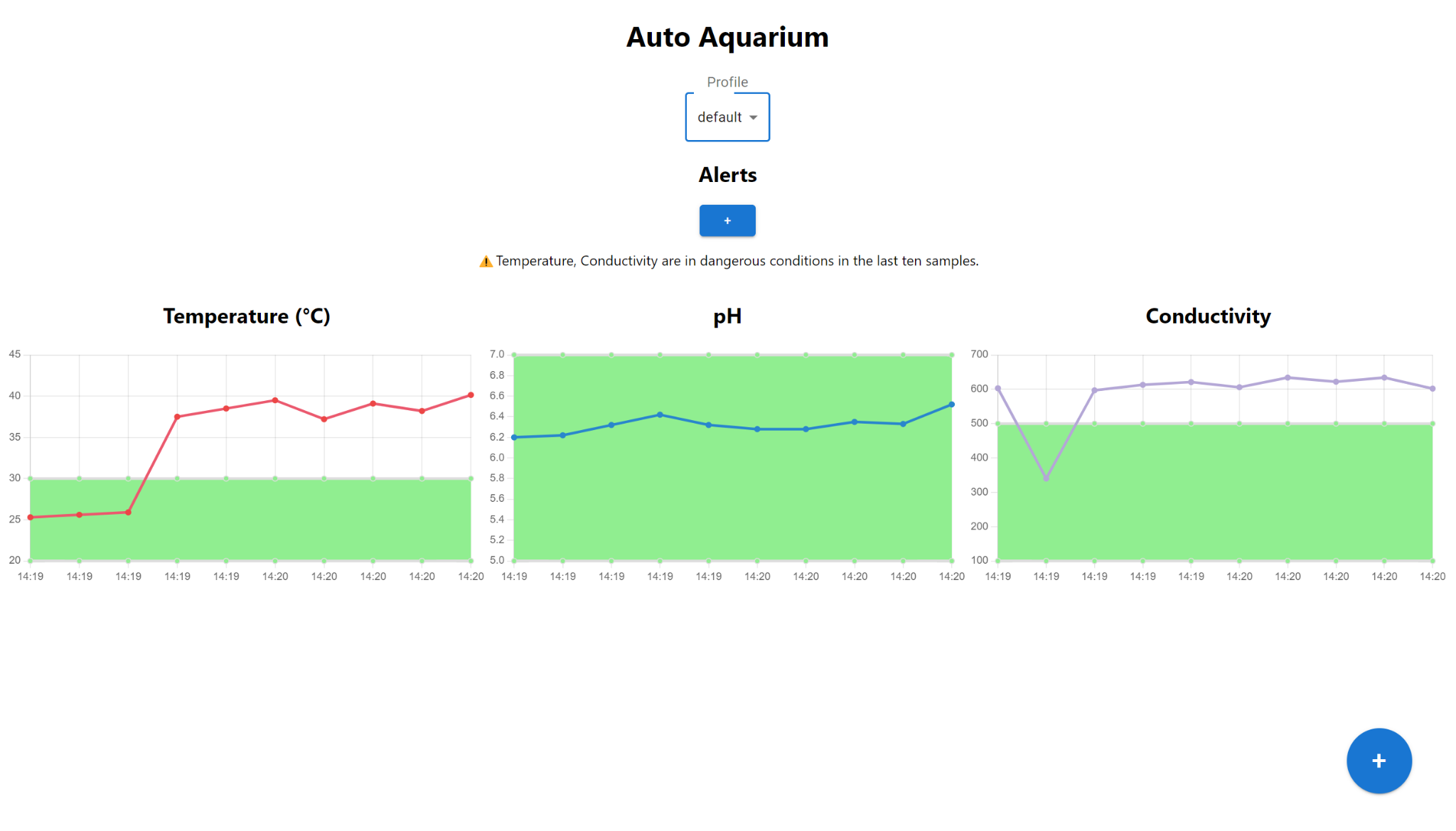 Dangerous conditions alerts
ECE 445
GRAINGER ENGINEERING
[Speaker Notes: Caleb]
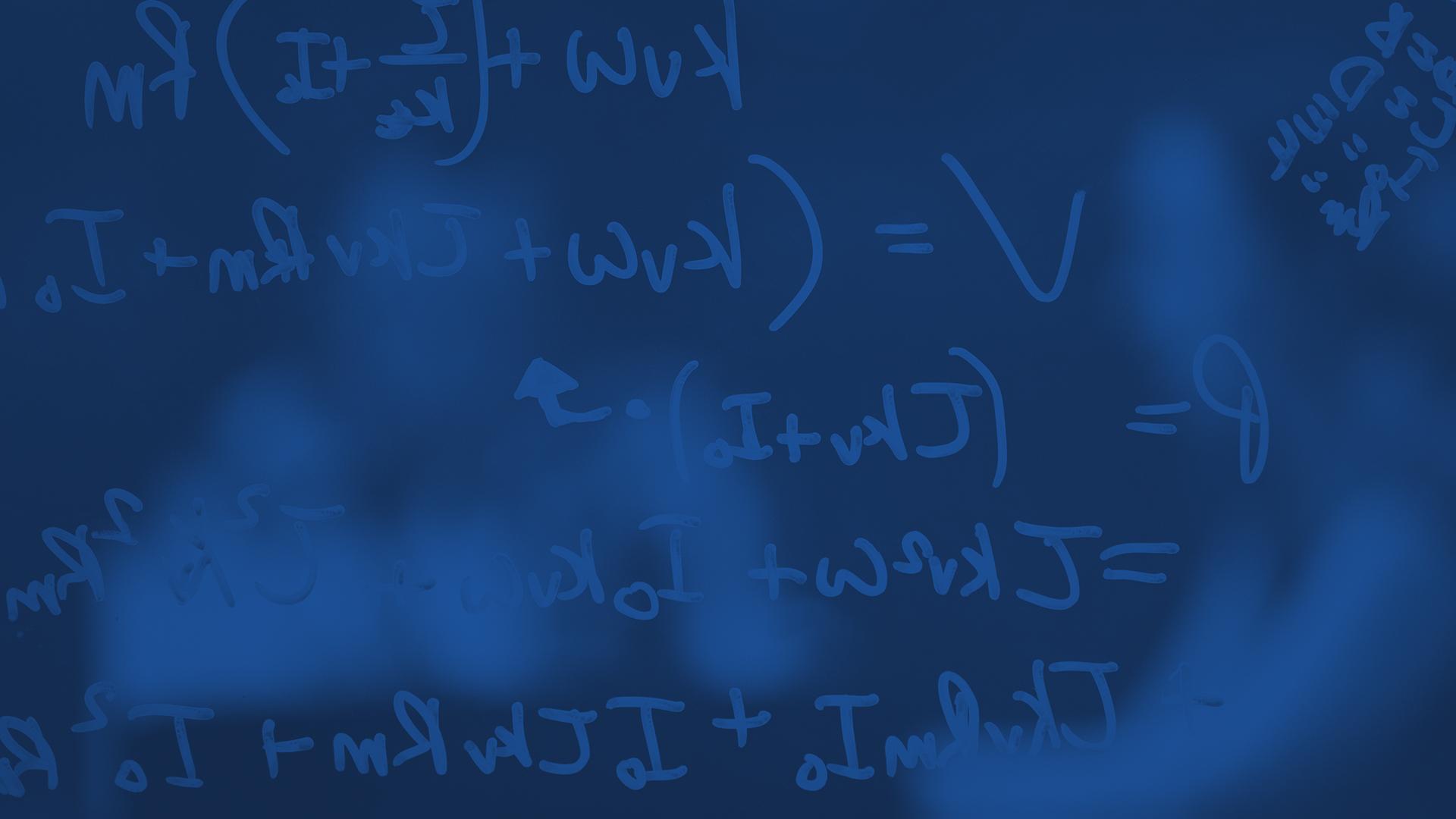 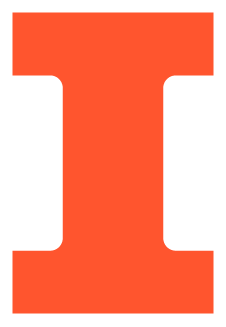 RESULTS
Project Functionality and Errors
ECE 445
GRAINGER ENGINEERING
[Speaker Notes: Caleb]
Results
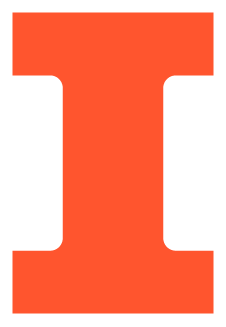 Successes
Satisfied all three of our high level requirements
Successful prototype that accurately measured temperature, pH, and conductivity
App that displays live data sent via WiFi
Profiles for the consumer to create and set tolerance ranges
Small and modular design

Failures
Microcontroller ↔ Wireless transmitter
Wireless transmitter did not properly receive 3.3V → cannot power on
Using a high resistor to lower voltage resulted in current being too low
solution: Regulate voltage and current output from microcontroller to wifi transmitter
Inability to properly calibrate TDS sensor
No separate device to measure conductivity
ECE 445
GRAINGER ENGINEERING
[Speaker Notes: Caleb
Sihun]
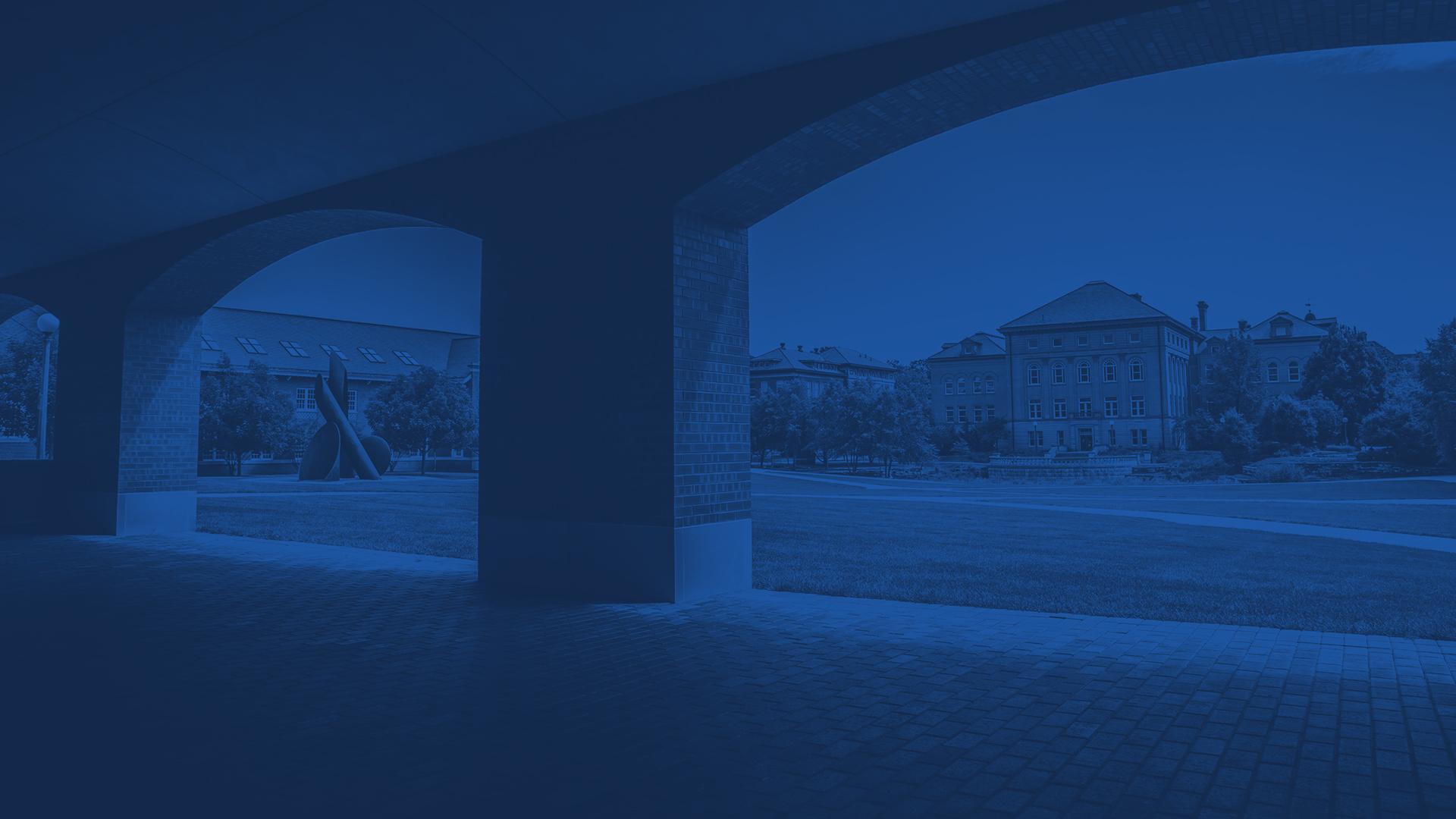 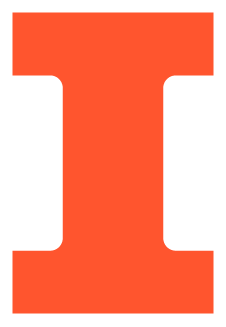 ETHICS AND SAFETY
Understanding of IEEE Code of Ethics
ECE 445
GRAINGER ENGINEERING
[Speaker Notes: Irfaan]
Ethics and Safety
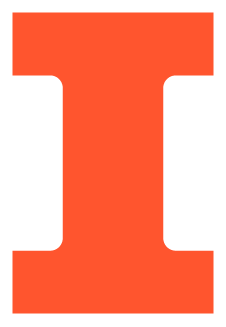 Ethics

Device was non-toxic and harmless to both humans and animals
No leakage or exposed wire in water
Any malfunction could not change values of the water
Misuse of the product would only cause damage to the sensors or circuitry


Safety

Lab safety was ensured by following proper procedures
No food or drinks were taken or consumed in the lab
Potentially hazardous items were handled with care
Station was clean and equipment used were turned off and returned
ECE 445
GRAINGER ENGINEERING
[Speaker Notes: Irfaan]
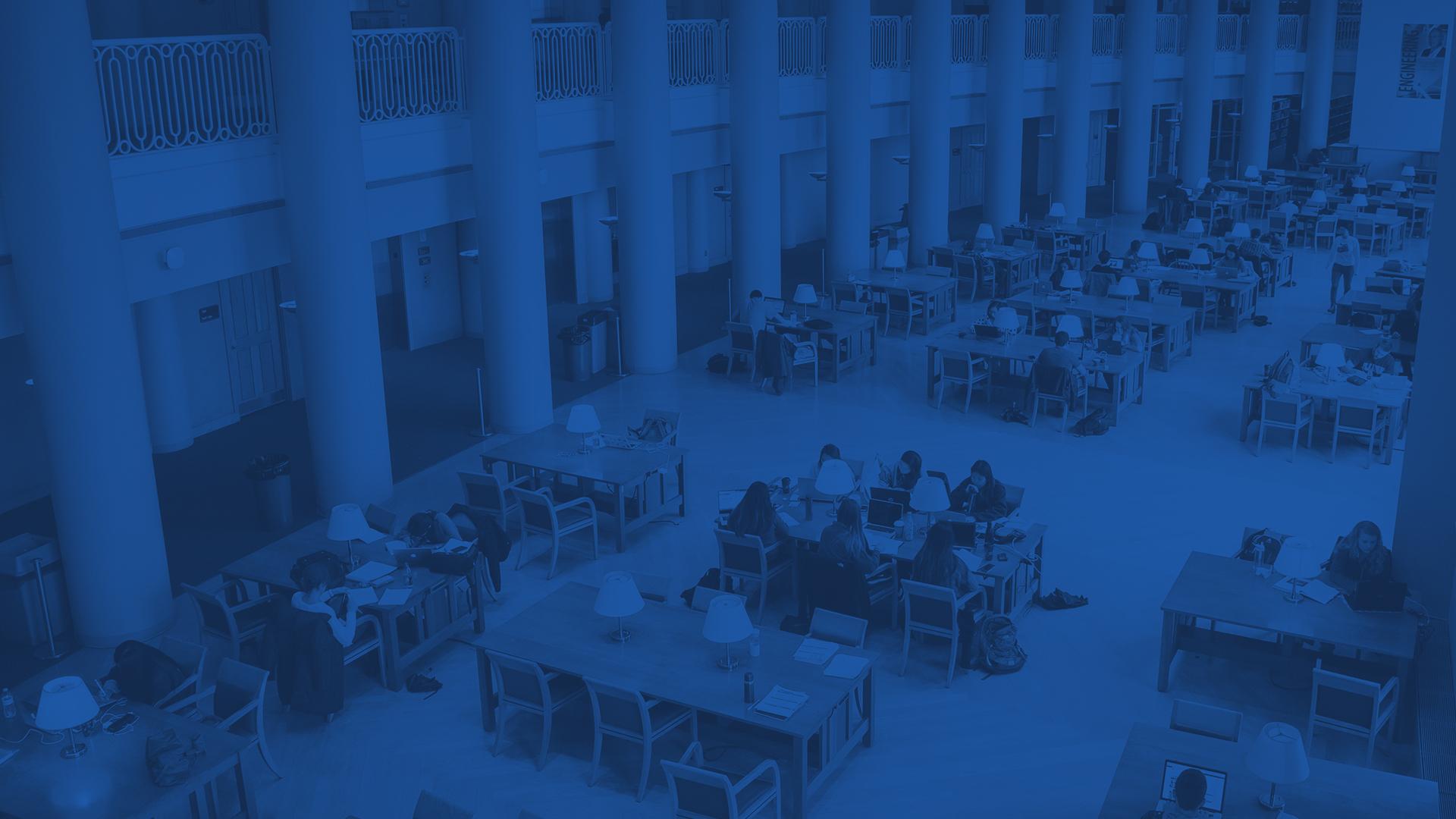 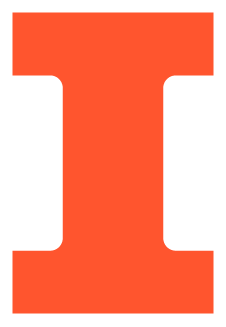 CONCLUSION
Final Remarks
ECE 445
GRAINGER ENGINEERING
[Speaker Notes: Irfaan]
Final Remarks
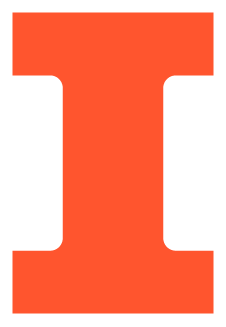 Conclusion
Designed a PCB from scratch using KiCAD
Created a working prototype that properly detects temperature, pH, and conductivity
Document design and build process
Created a cost-effective unique product

Our Next Steps
Fix data transfer between microcontroller and wireless transmitter
Further reduce costs by creating a smaller product
ECE 445
GRAINGER ENGINEERING
[Speaker Notes: Irfaan]
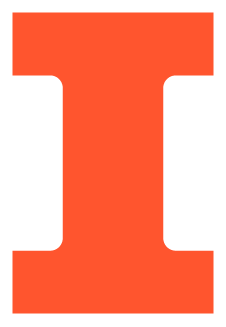 Thank You!

Q&A
ECE 445
GRAINGER ENGINEERING
[Speaker Notes: Irfaan]
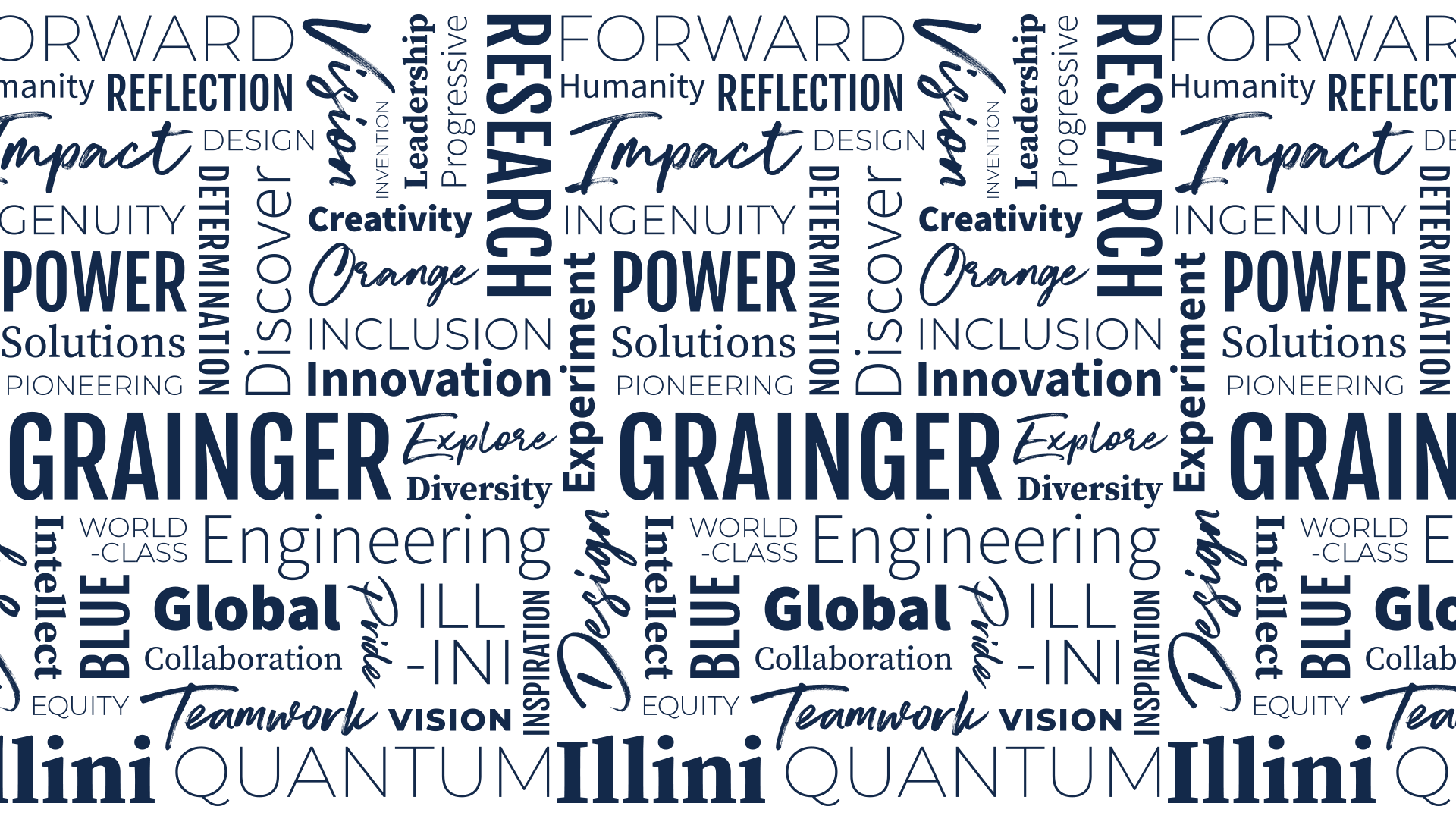 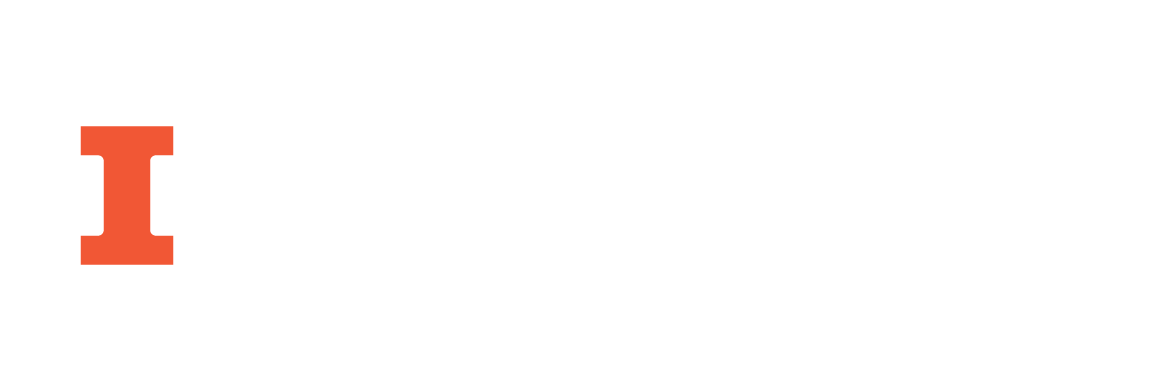